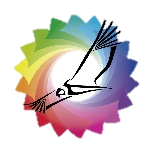 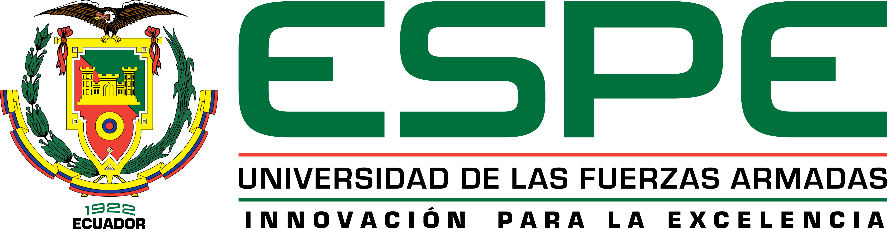 DEPARTAMENTO DE CIENCIAS ECONÓMICAS, ADMINISTRATIVAS Y DE COMERCIO 

CARRERA DE INGENIERÍA EN ADMINISTRACIÓN TURÍSTICA Y HOTELERA

TRABAJO DE TITULACIÓN, PREVIO A LA OBTENCIÓN DEL TÍTULO DE INGENIERA EN ADMINISTRACIÓN TURÍSTICA Y HOTELERA

TEMA:
COMERCIO JUSTO DE ARTESANIAS Y SU INFLUENCIA EN EL DESARROLLO TURISTICO DE LA PARROQUIA DE SIMIATUG

AUTOR: ALVEAR CONSTANTE, MARIA CAROLINA

DIRECTOR: Msc. HUARACA VERA, LUIS ERNESTO


SANGOLQUÍ
2019
Planteamiento del problema
80% de pobreza en la Parroquia
Comercio Justo
Dominación  mestiza
Iniciativa comercial
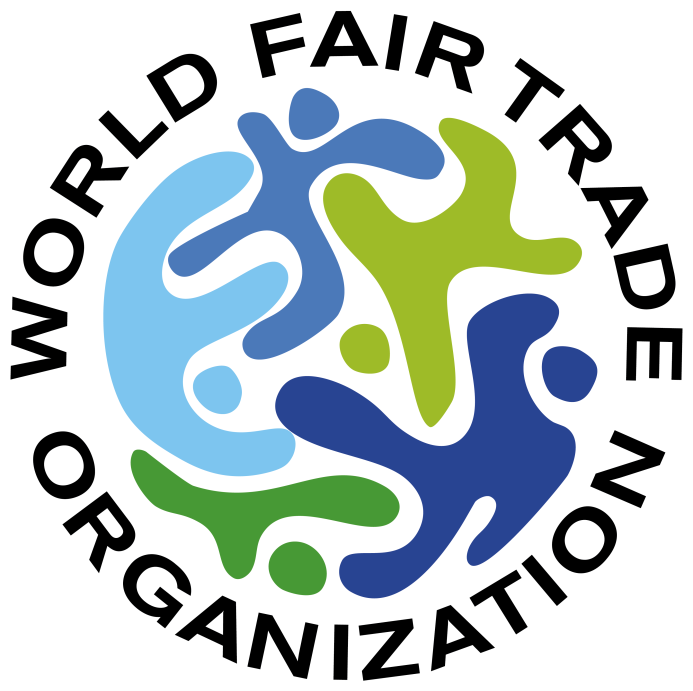 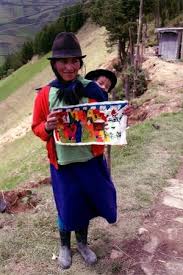 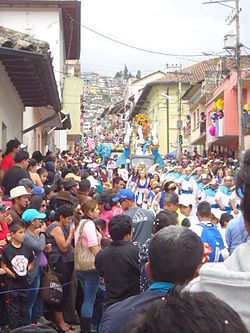 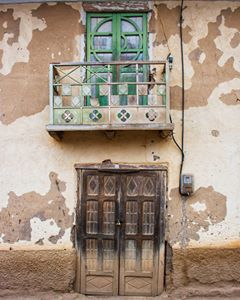 Objetivo General
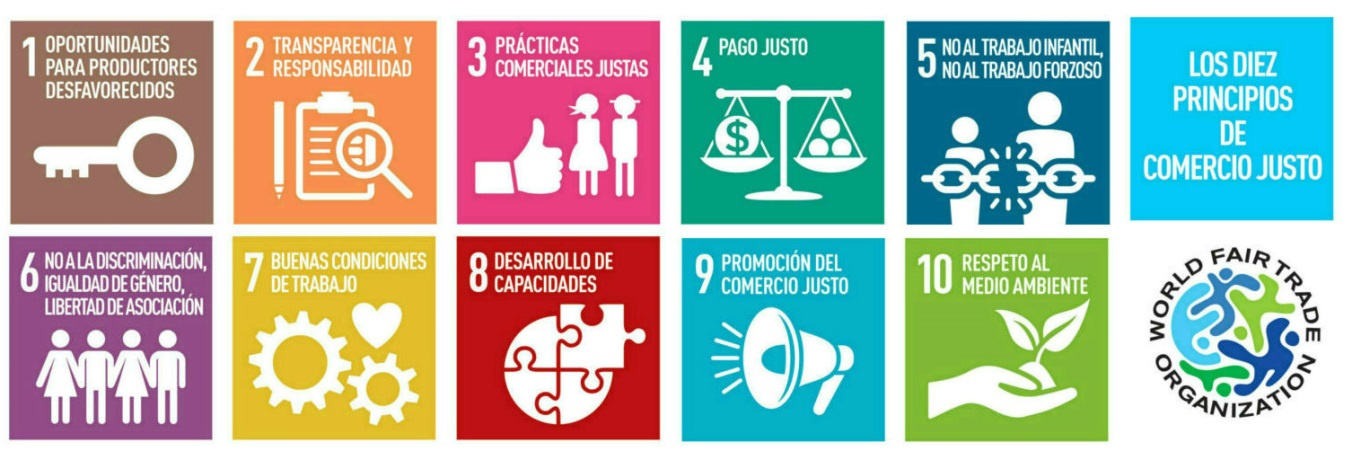 Analizar
Artesanías
Objetivos Específicos
Realizar
Sustentar
Elaborar
Establecer
Teorías de Soporte
“ Otro mundo es posible, Otra economía es posible”
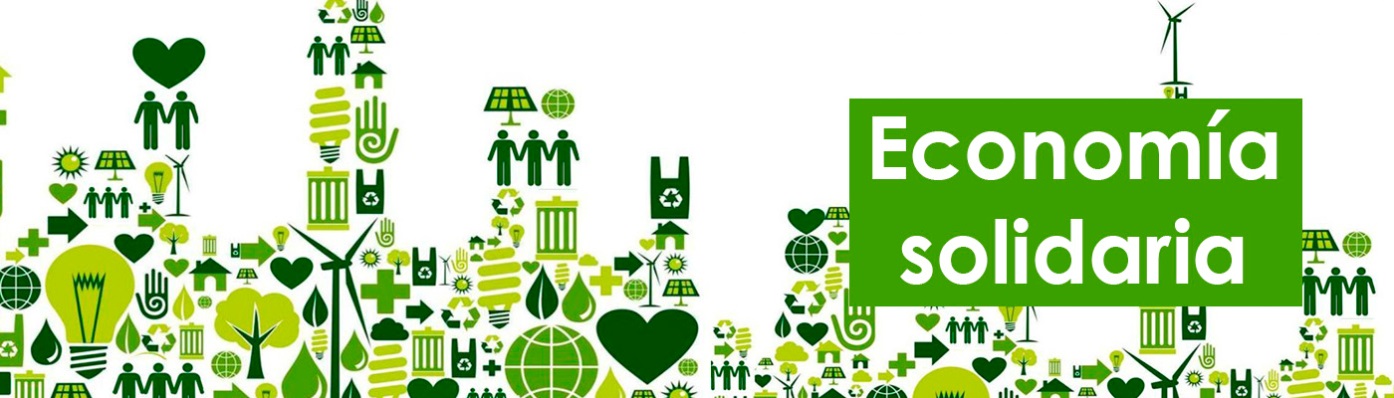 Luis Razeto Migliario
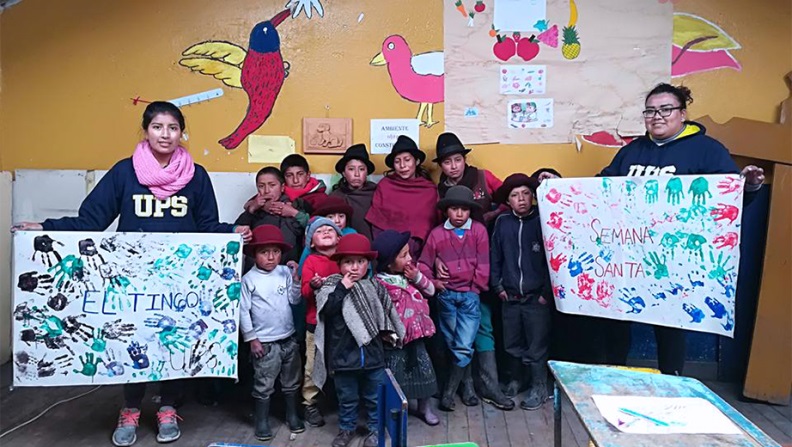 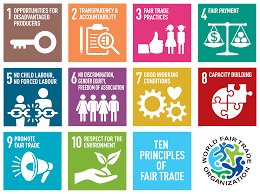 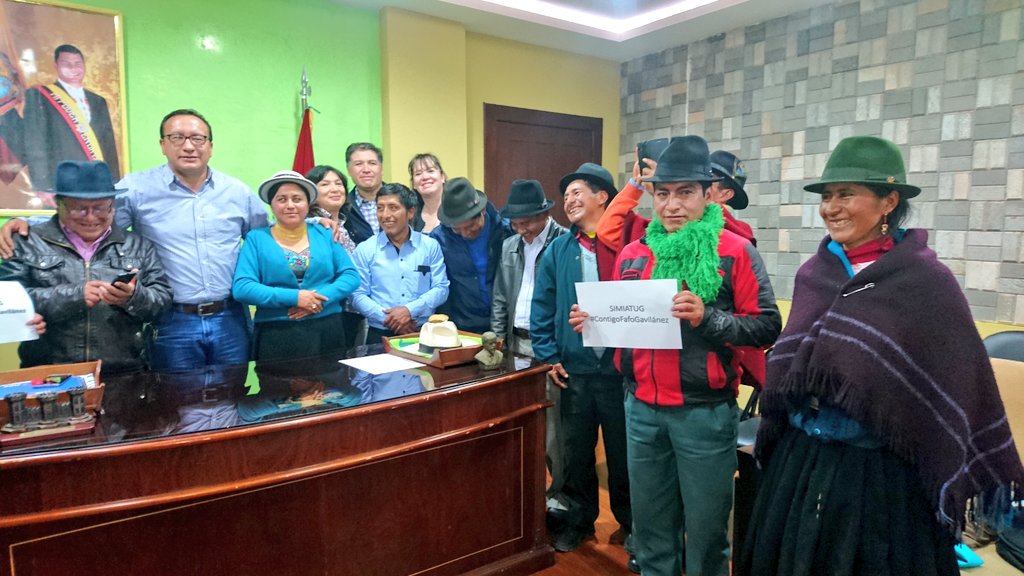 Marco Referencial
ECEE
FUNDESARTE
Keisling
Normativa que rige el contexto de comercio justo en el Ecuador
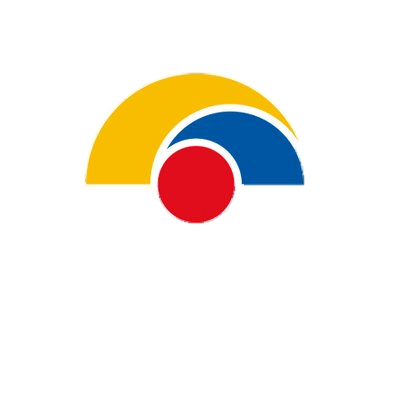 Art.276 Construir un sistema económico, justo, democrático, productivo, solidario y sostenible basado en la distribución igualitaria de los beneficios del desarrollo, de los medios de producción y en la generación de trabajo digno y estable
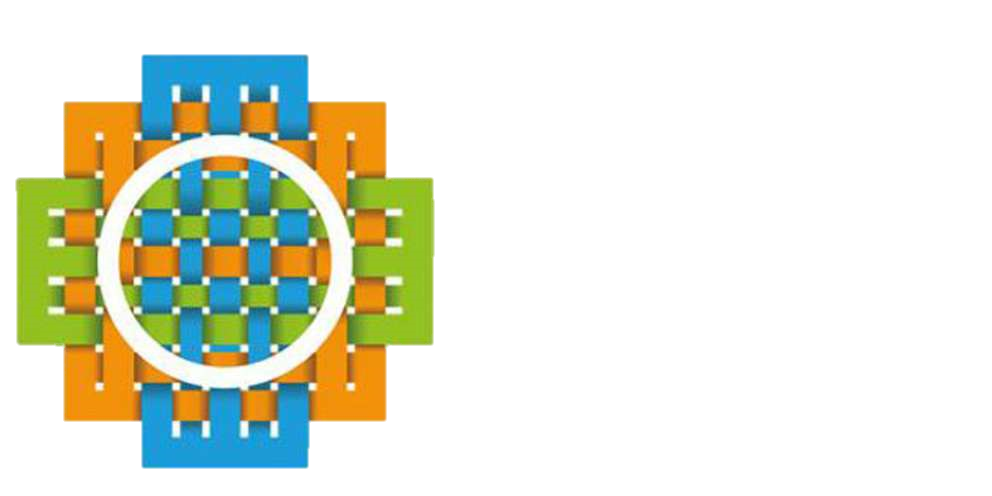 Macroentorno
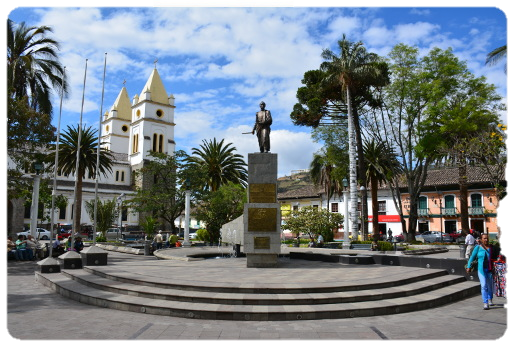 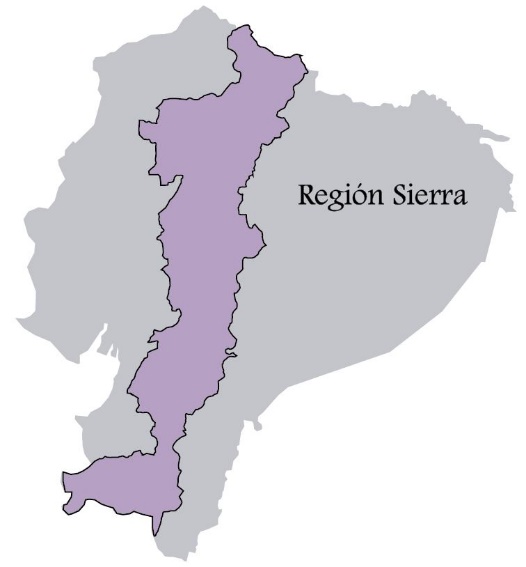 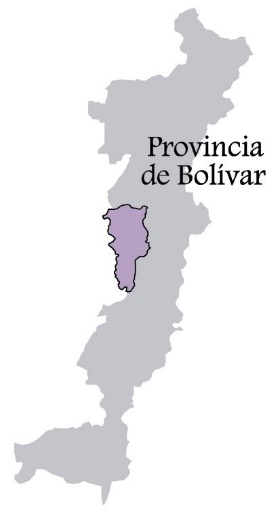 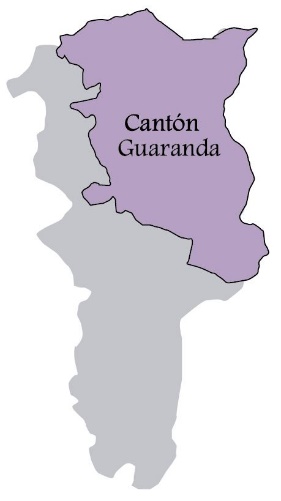 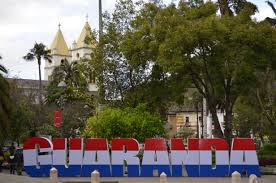 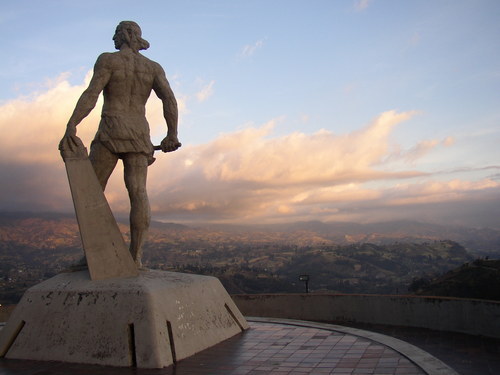 Microentorno
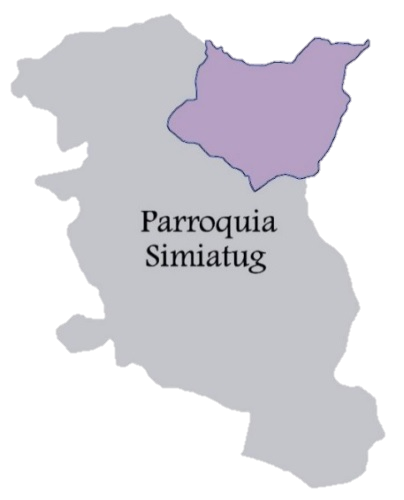 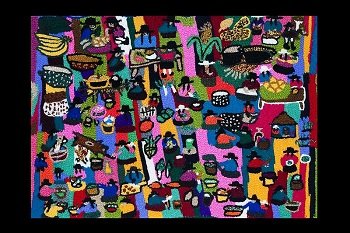 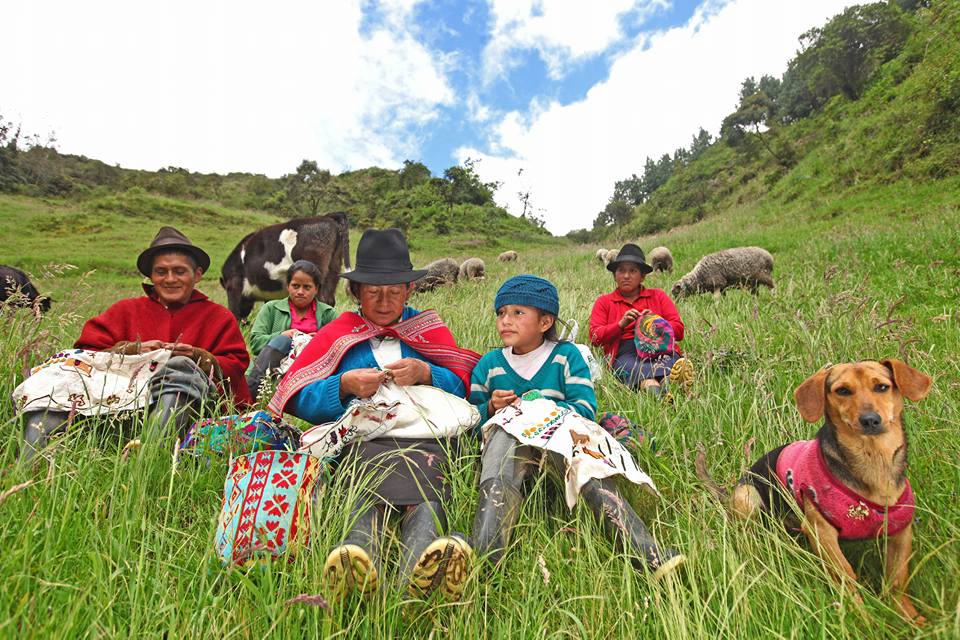 DESARROLLO METODOLOGICO
Dónde: 
Z = Nivel de Confiabilidad 90% = 1.65
n = Tamaño de la muestra 
p = Porcentaje que tiene el atributo deseado = 50% = 0.5
q = 1-p= 0,5
d= precisión = 95% = 0,05
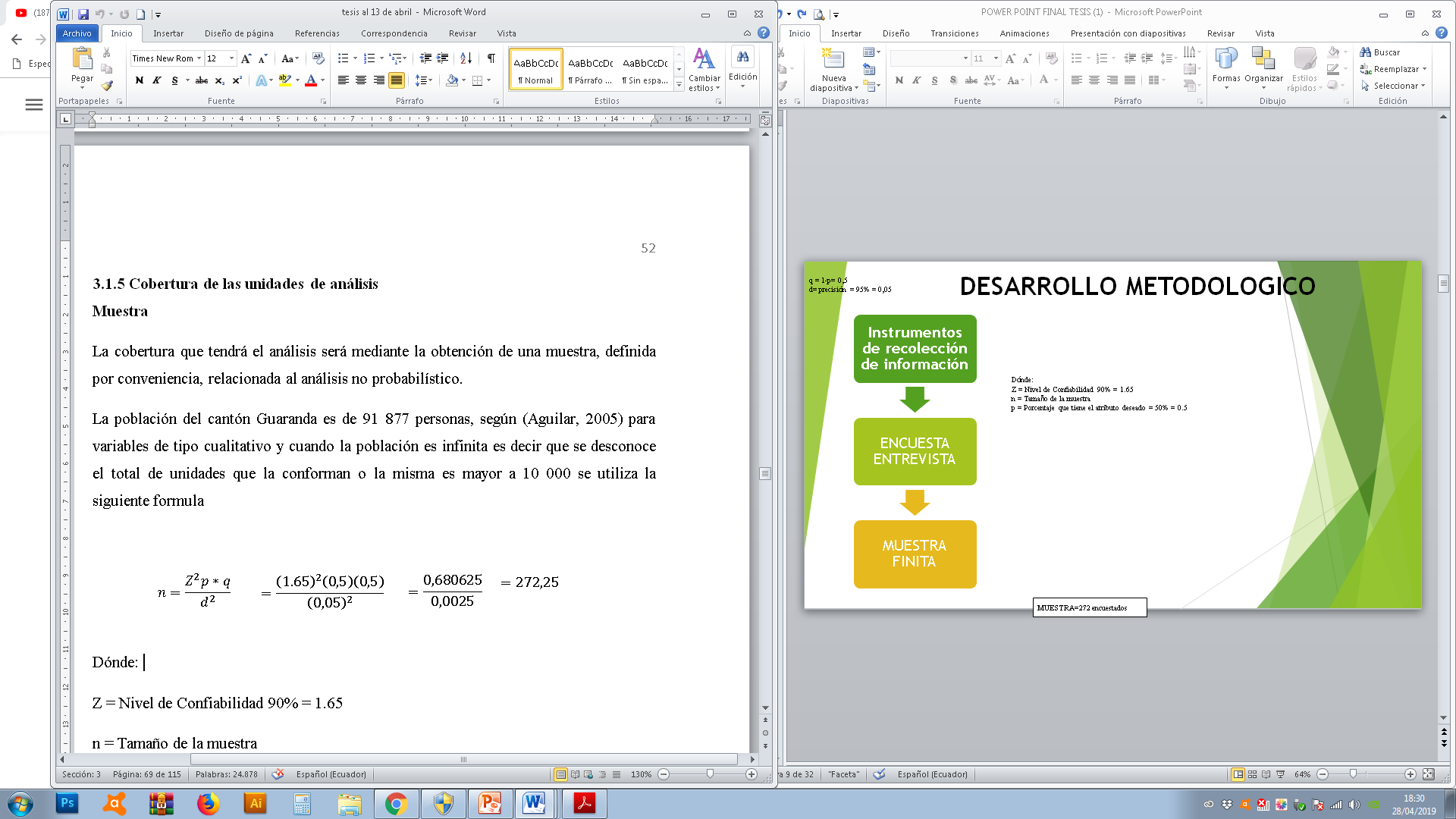 MUESTRA=272 encuestados
Modelo de la Encuesta
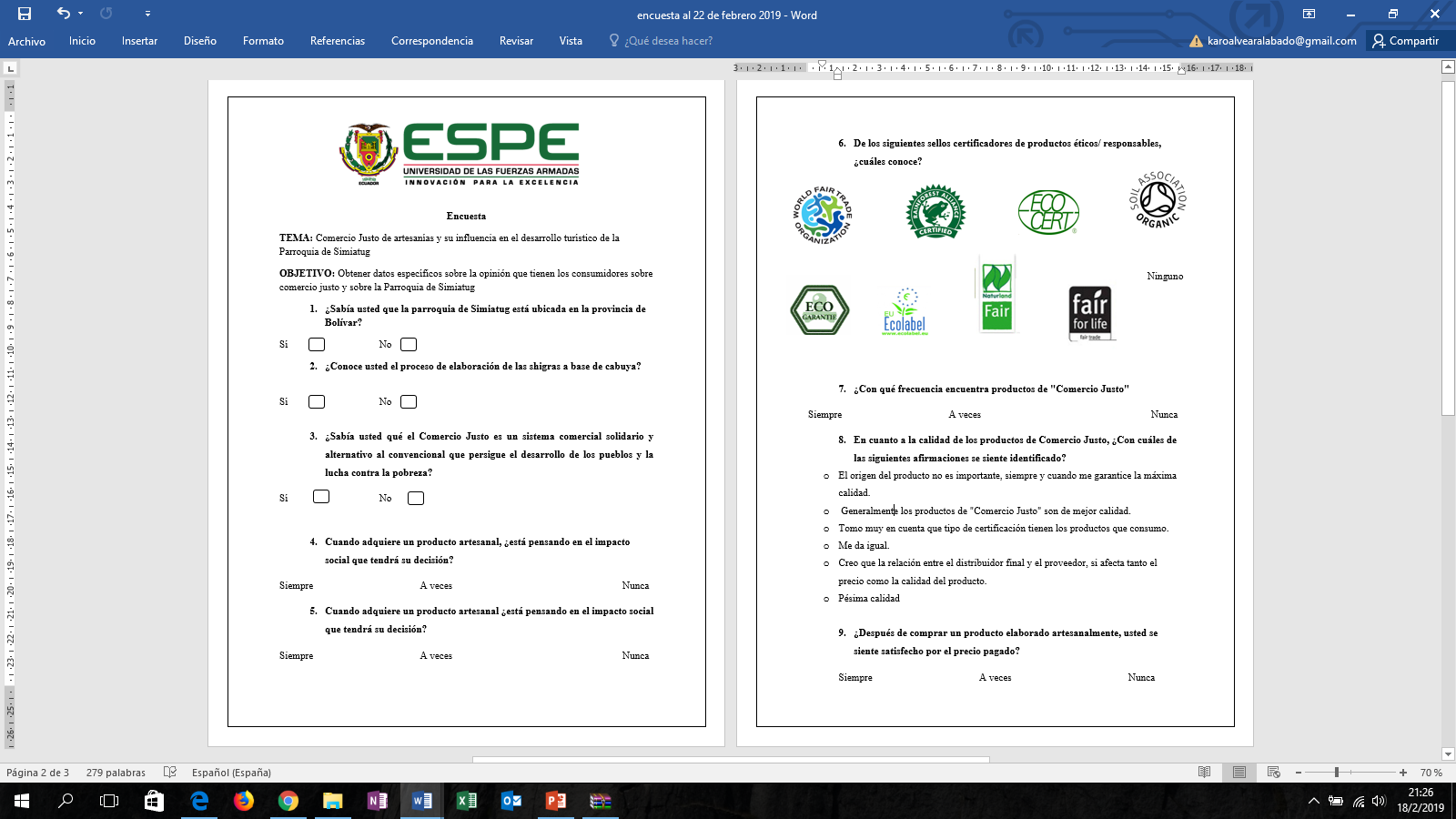 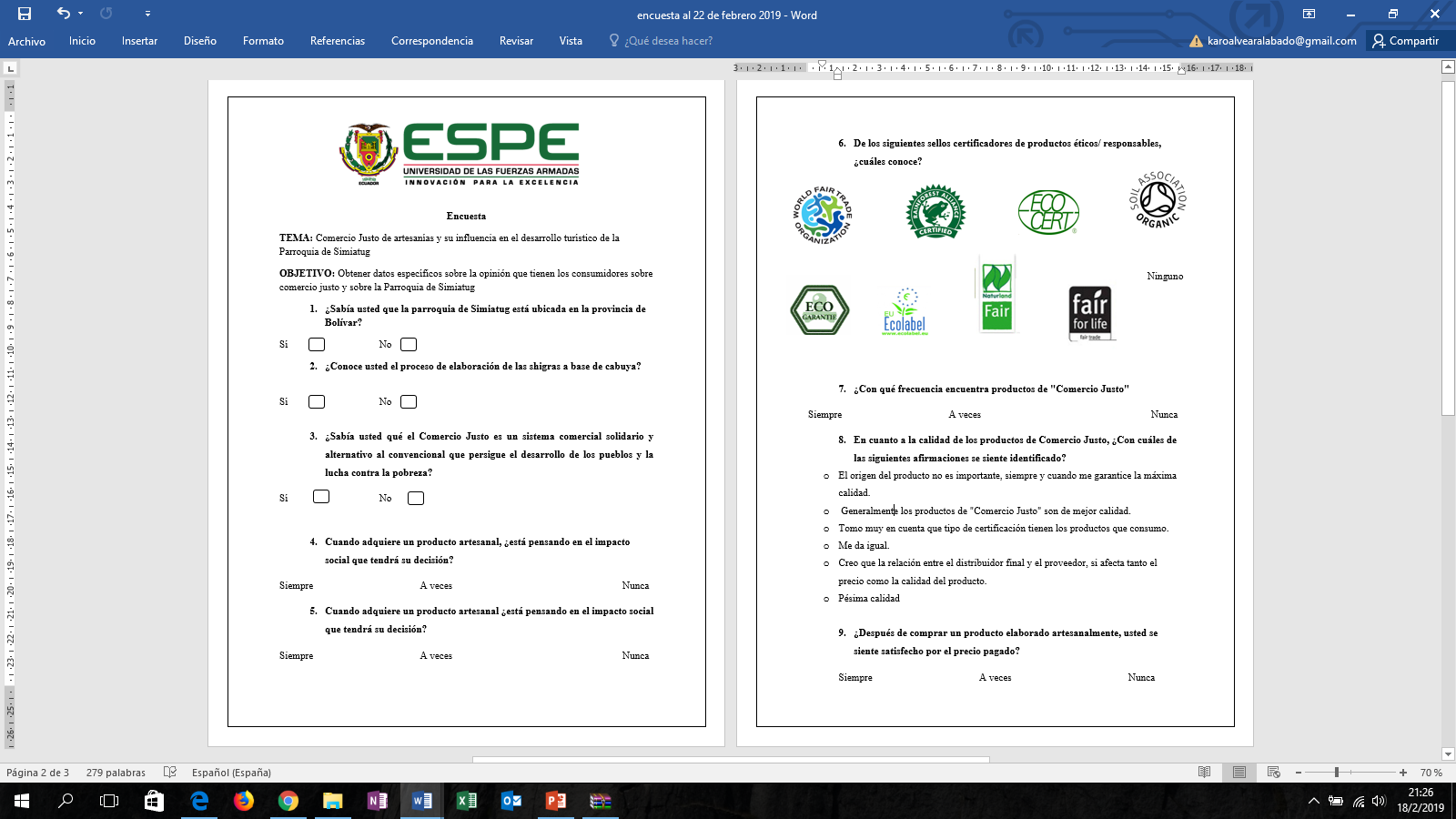 Analisis de la Encuesta
¿Sabía usted que, la parroquia de Simiatug está ubicada en la provincia de Bolívar?
¿Sabía usted qué el Comercio Justo es un sistema comercial solidario y alternativo al convencional que persigue el desarrollo de los pueblos y la lucha contra la pobreza?
Cuando adquiere un producto ¿está pensando en el impacto ambiental que tendrá su decisión?
Cuando adquiere un producto artesanal ¿está pensando en el impacto social que tendrá su decisión?
¿Después de comprar un producto elaborado artesanalmente, usted se siente satisfecho por el precio pagado?
ENTREVISTA
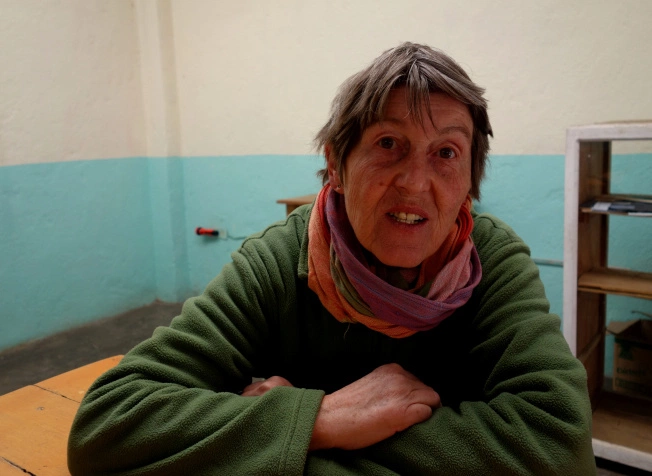 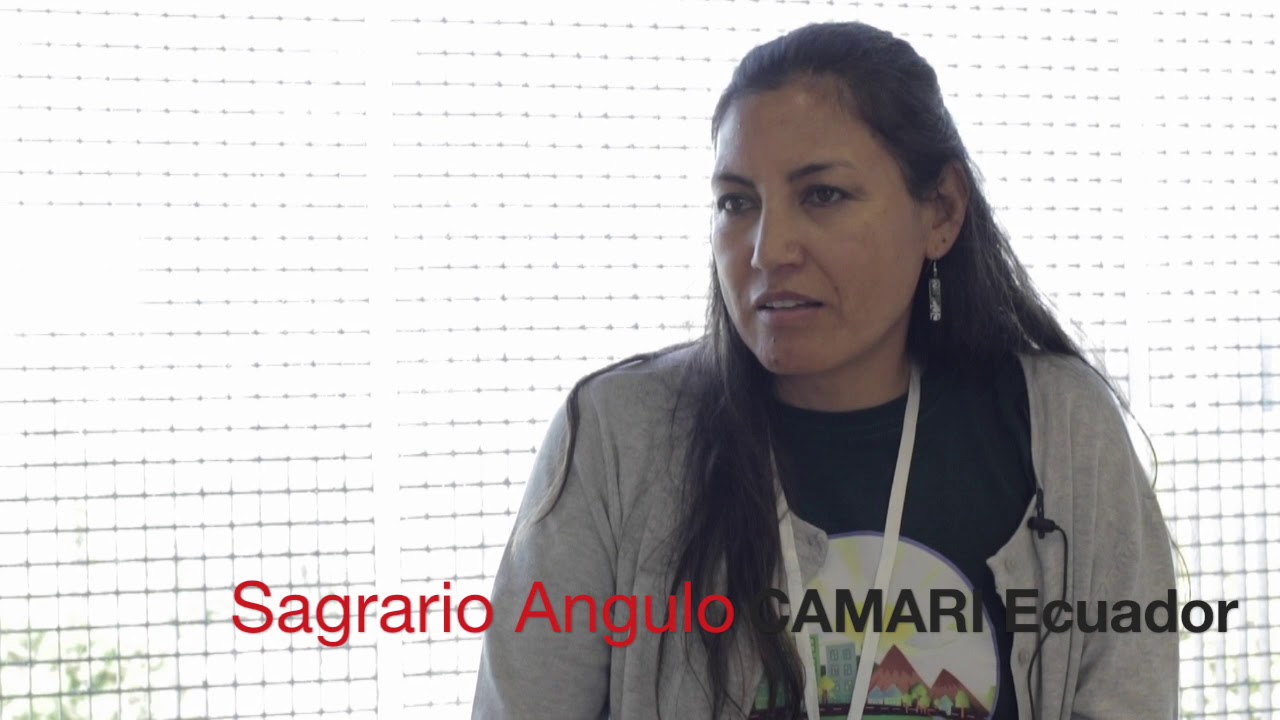 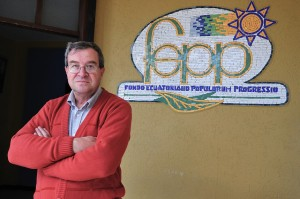 Cornelia Kammermann
José Tonello
Rosario Angulo
COMERCIO JUSTO SIMIATUG
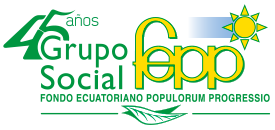 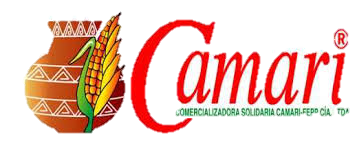 Capacitación
Innovación
Buenas practicas
Desarrollo
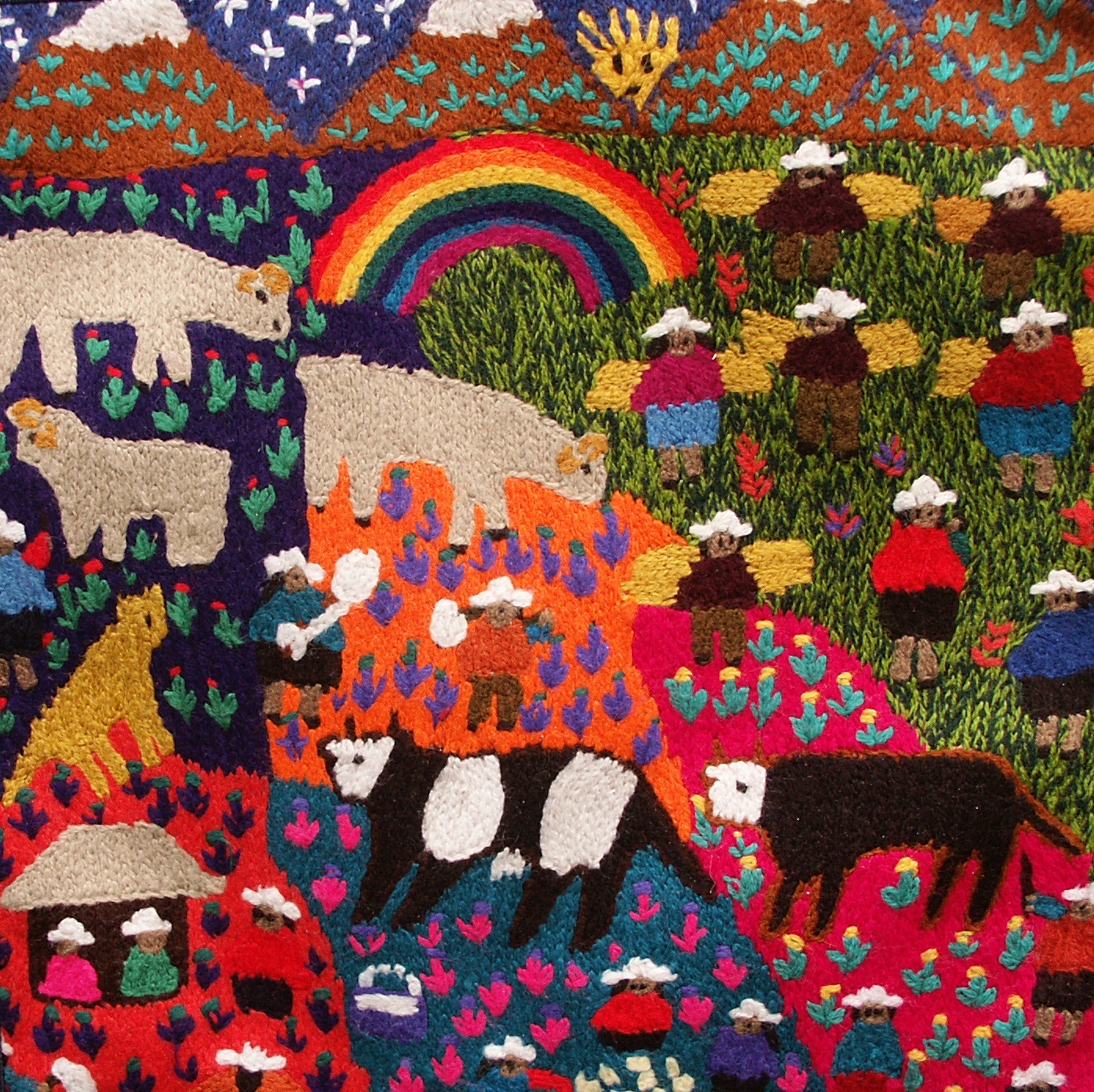 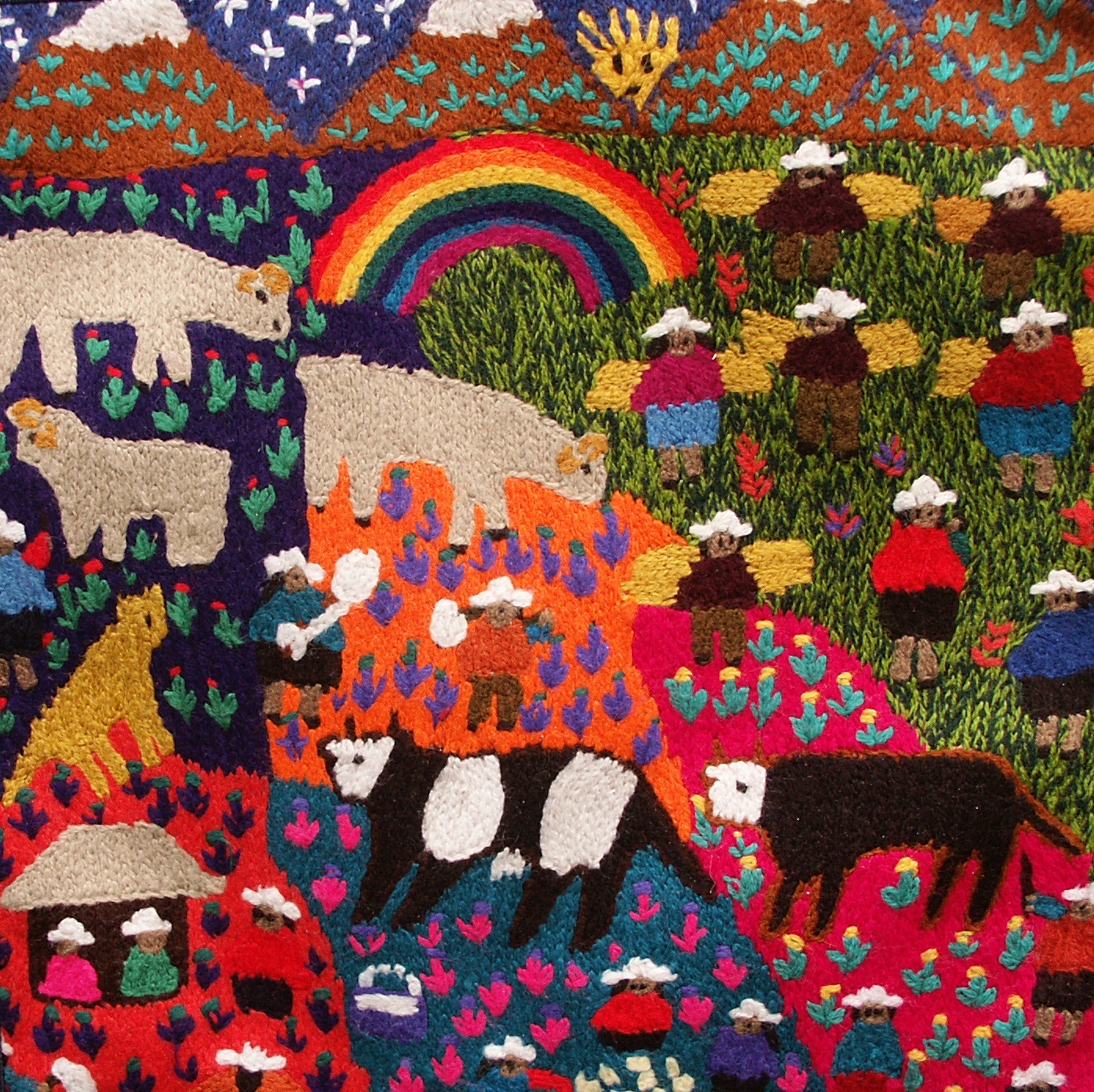 SIMIATUG LLAKTA
El cielo en la tierra
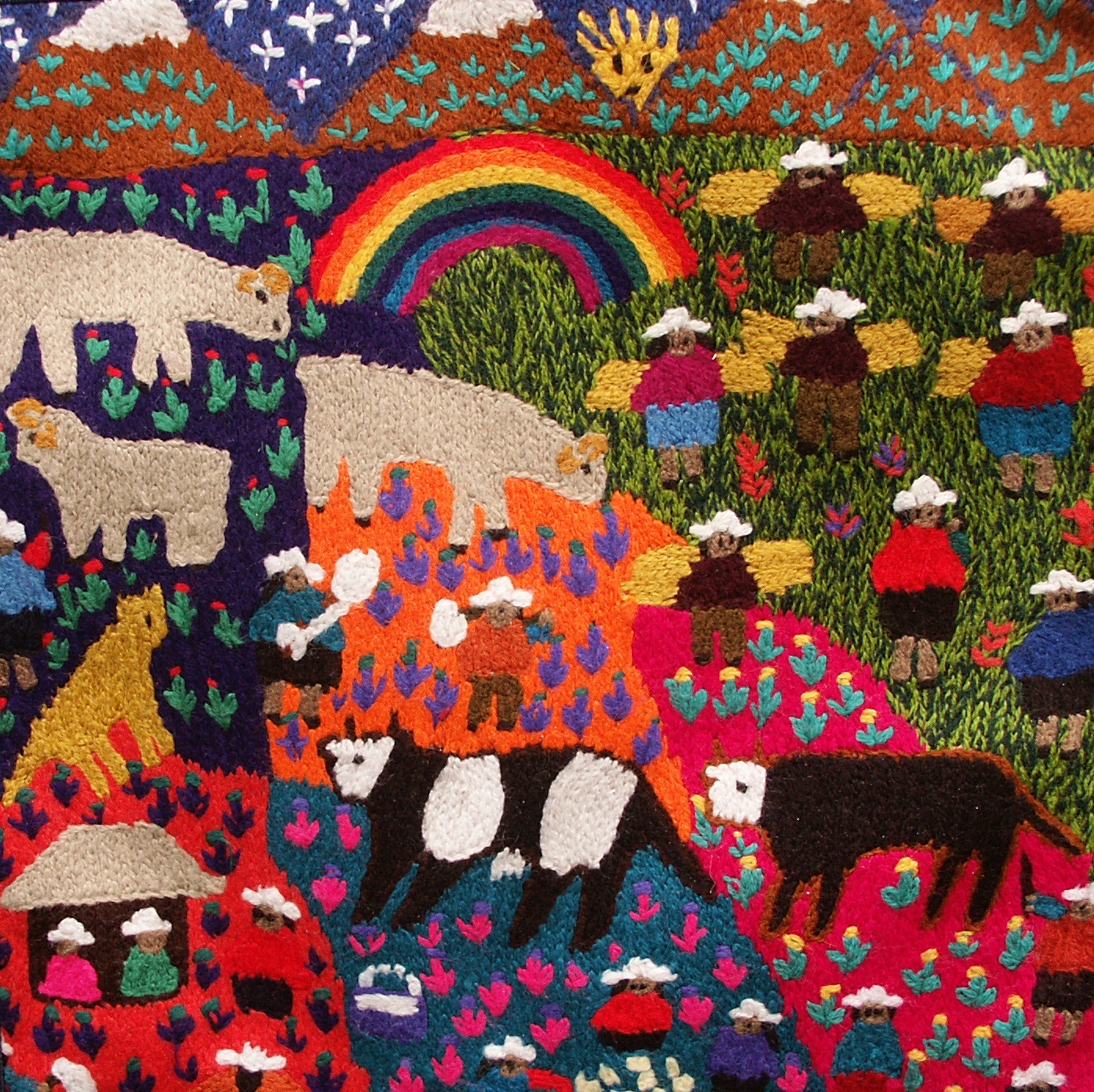 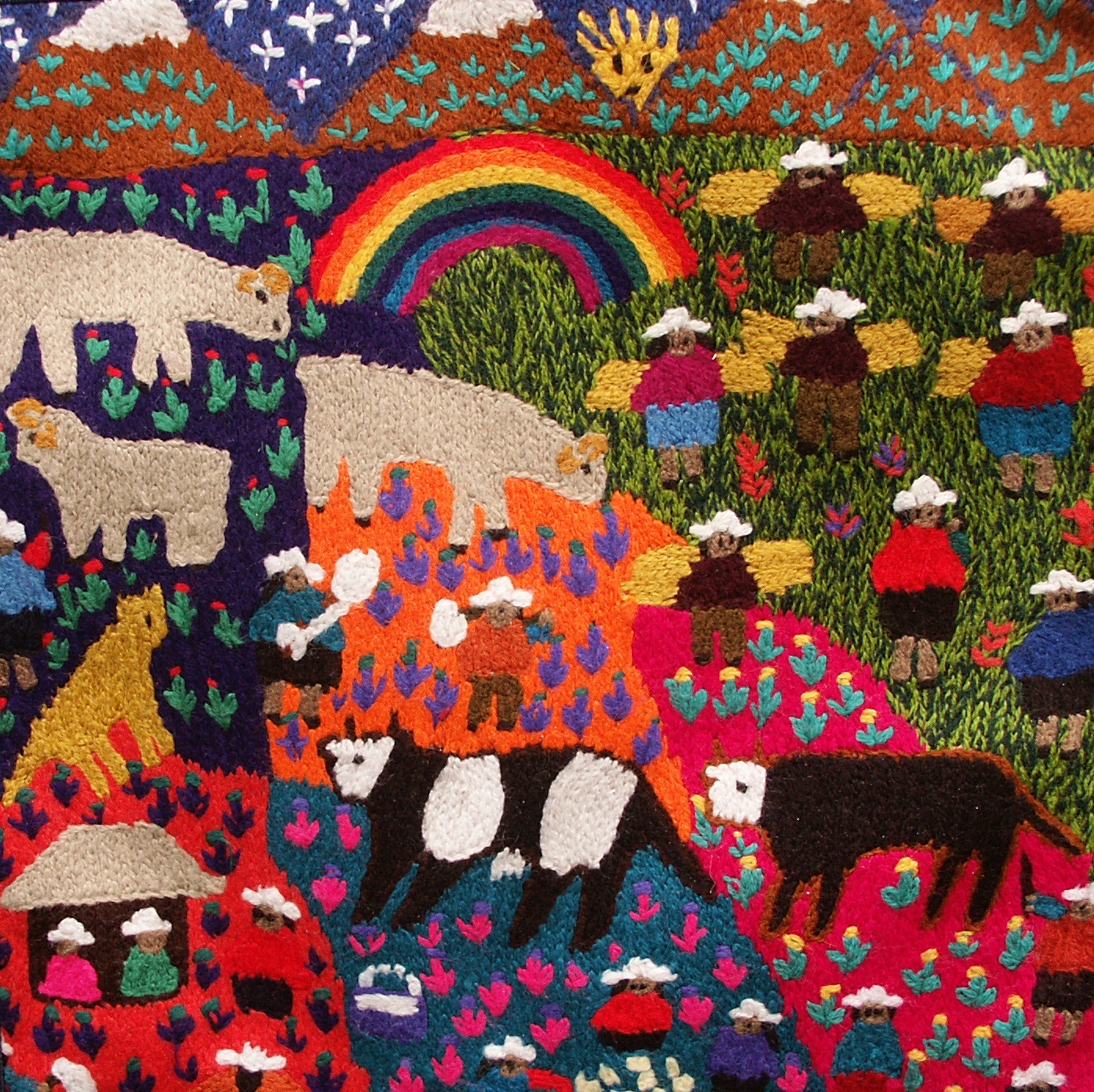 Principios de Comercio Justo aplicados en la Asociación Simiatug Llakta a través de Camari
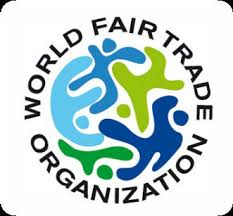 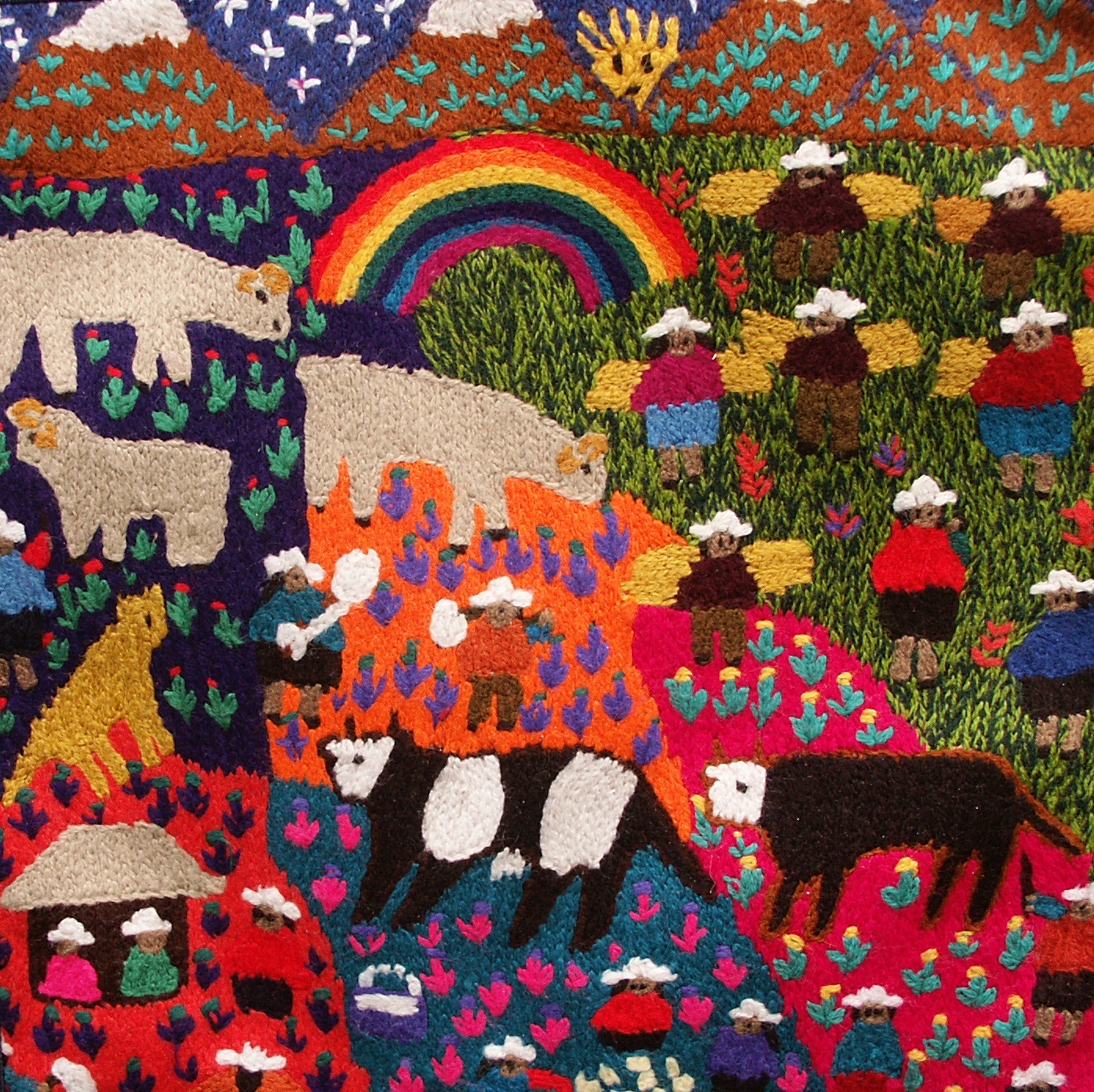 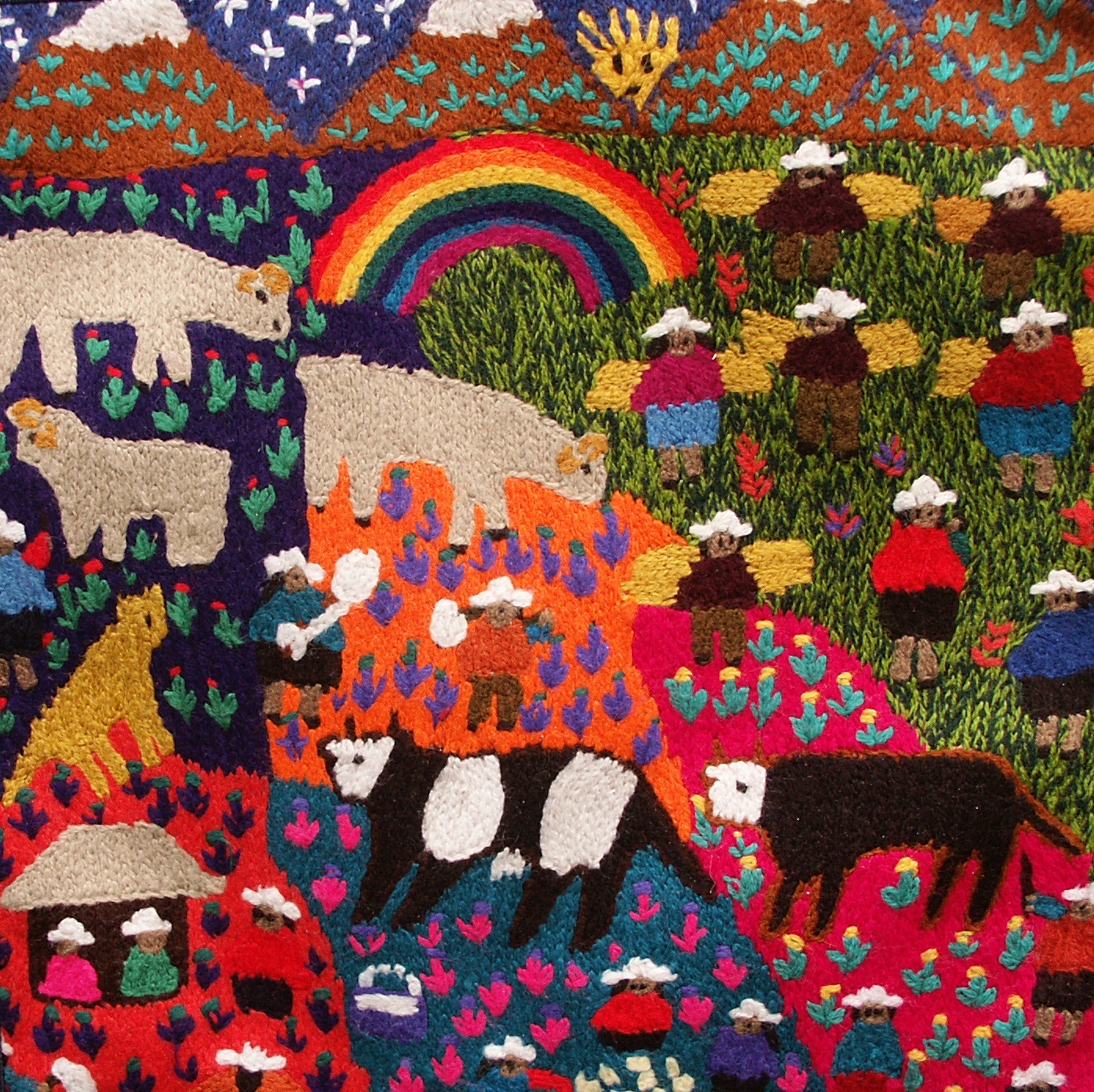 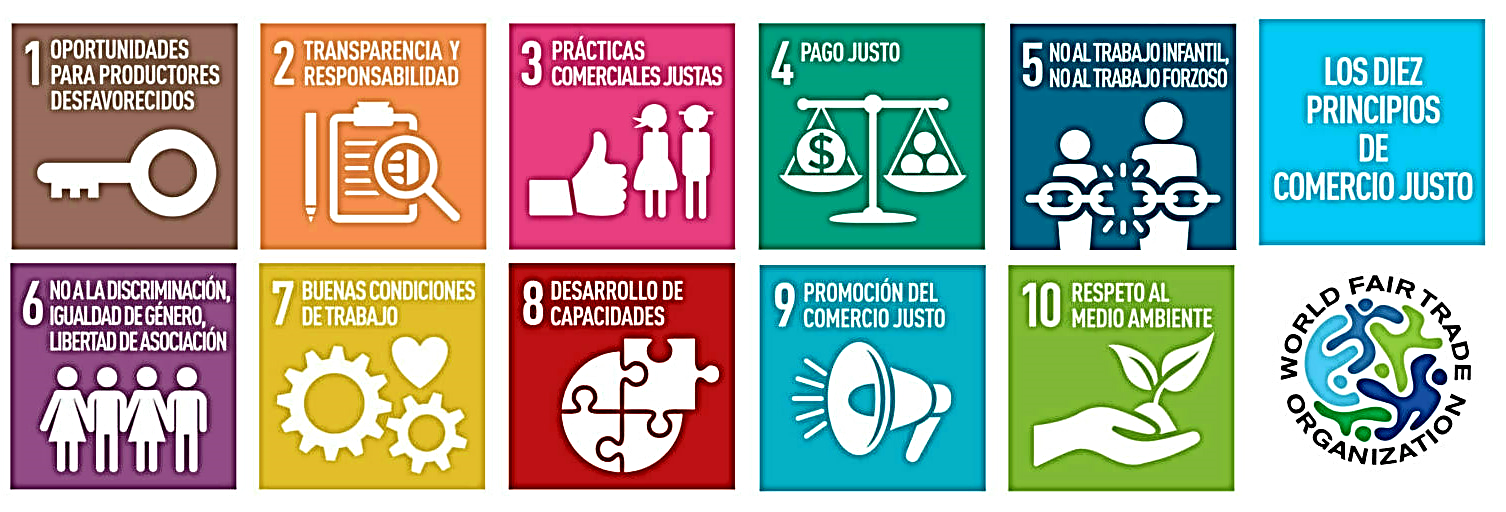 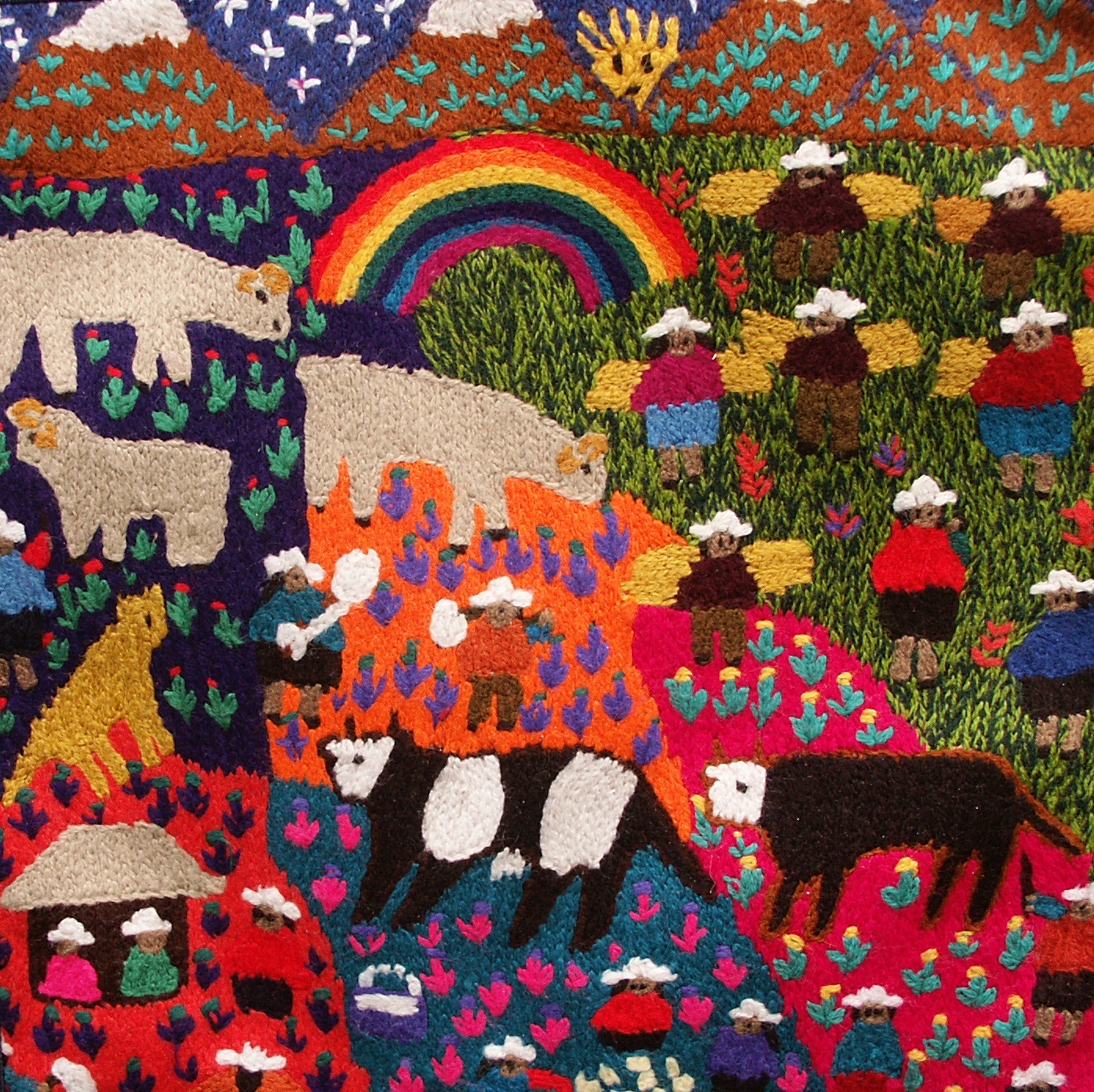 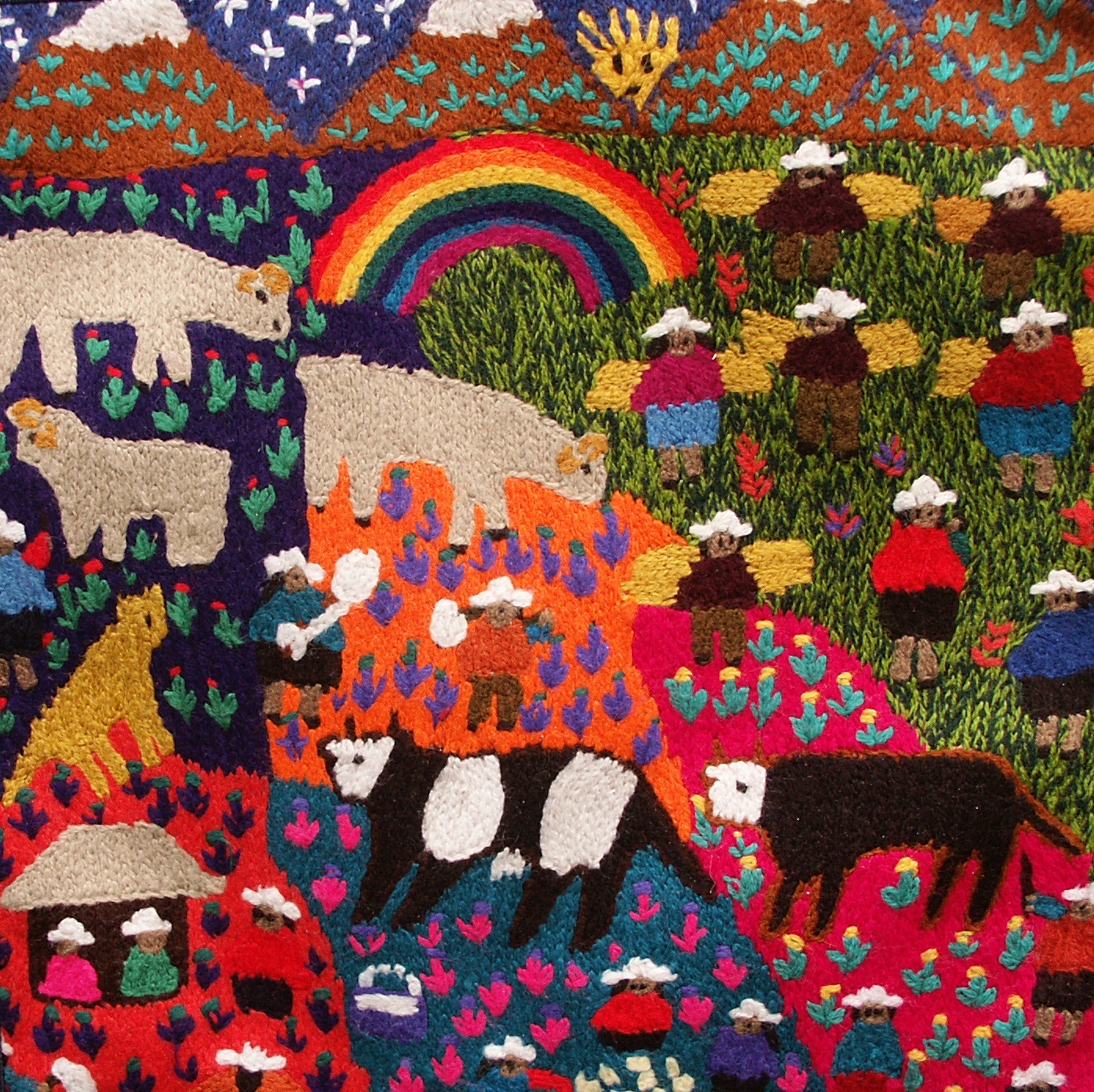 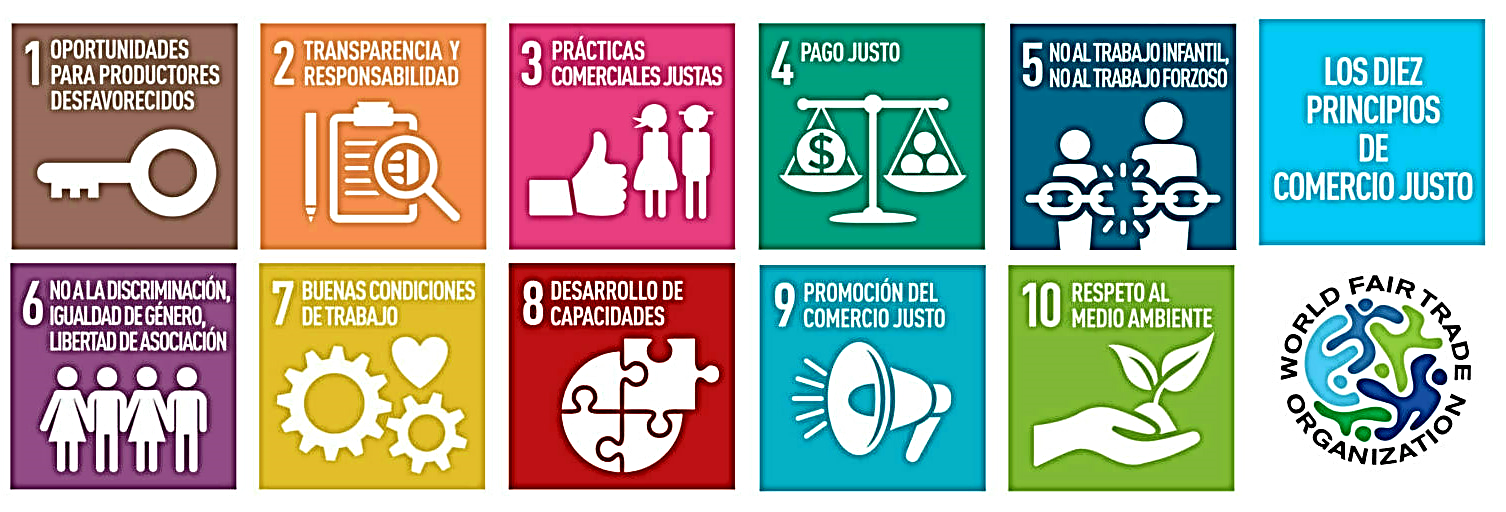 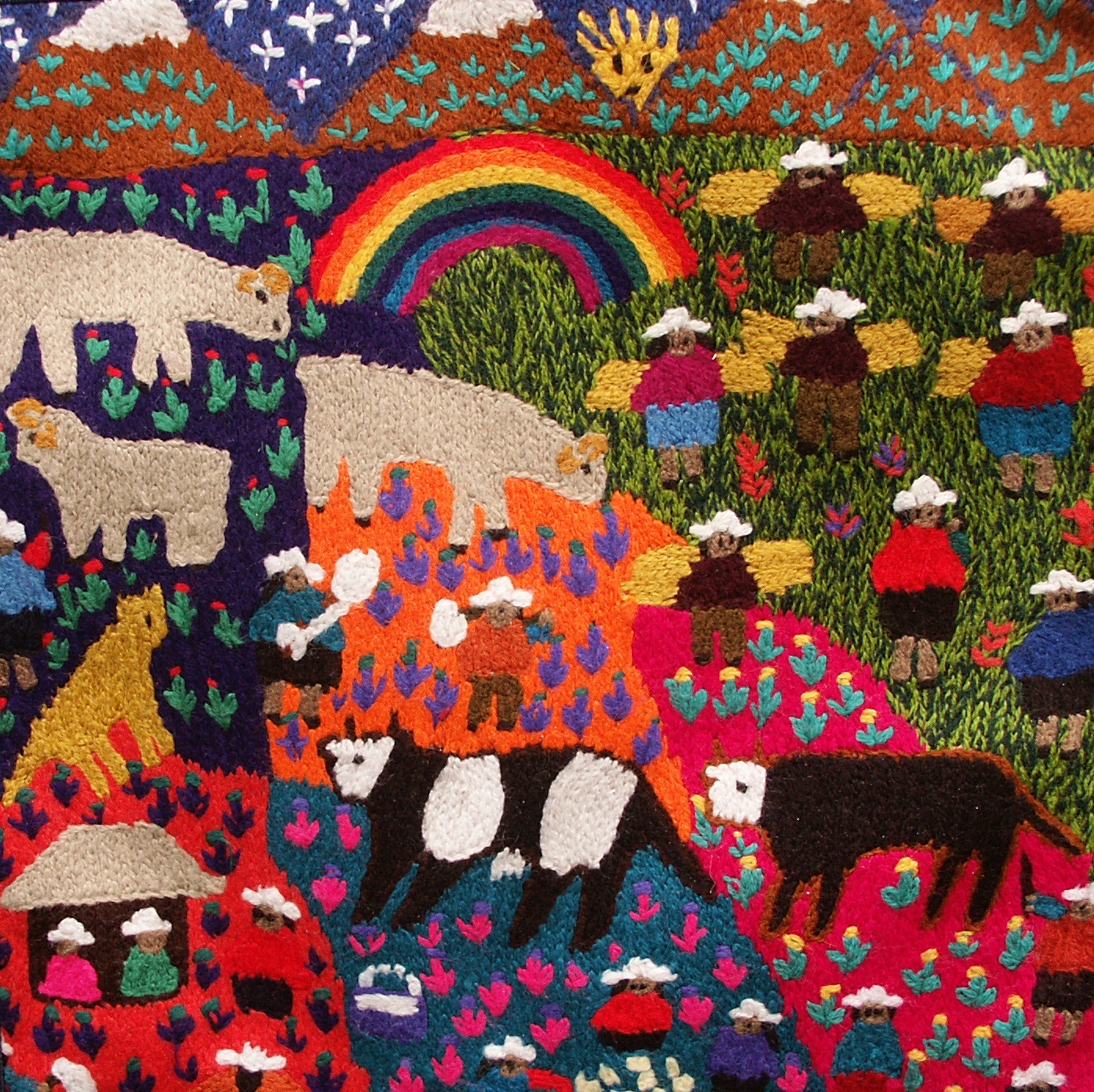 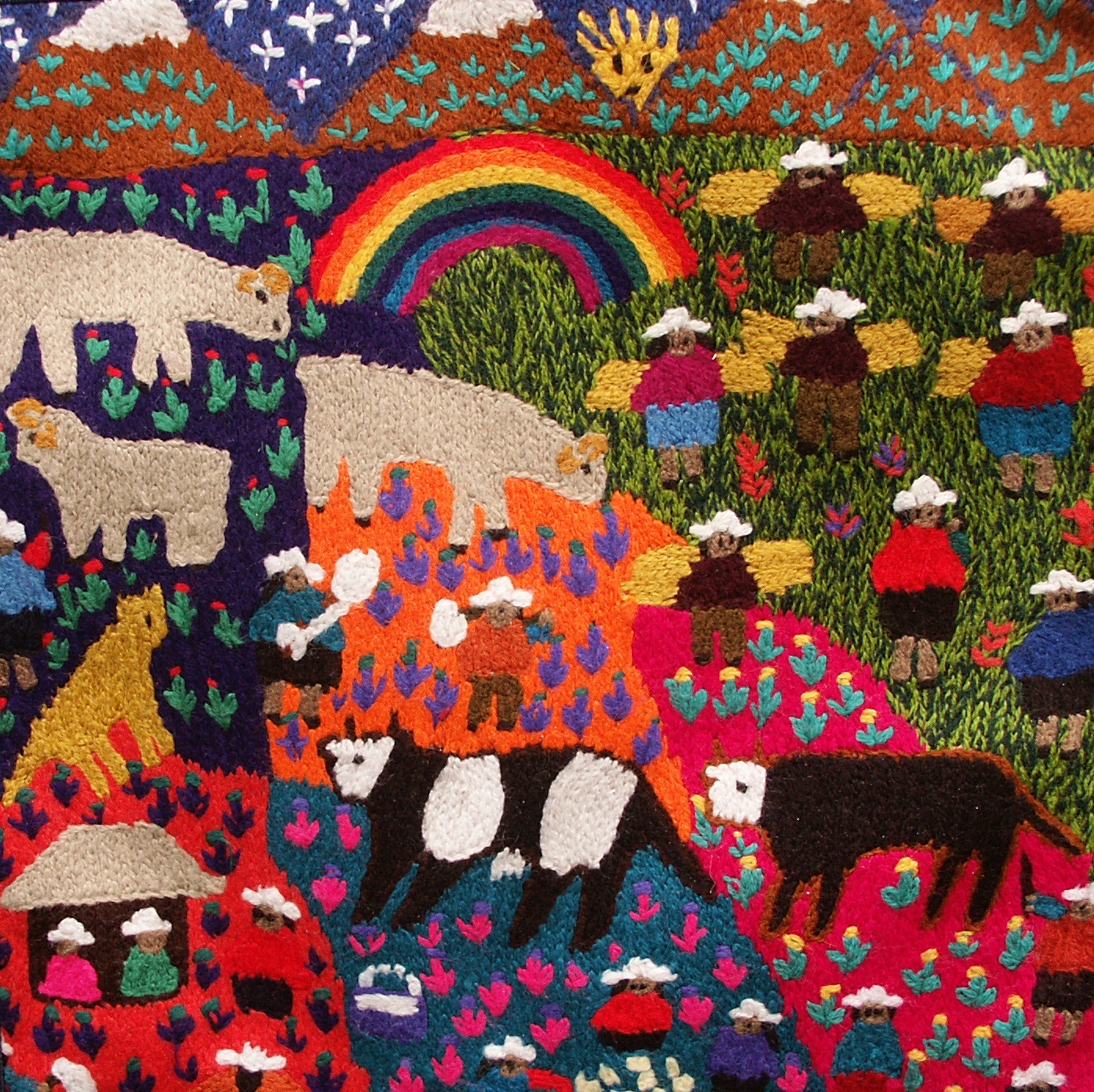 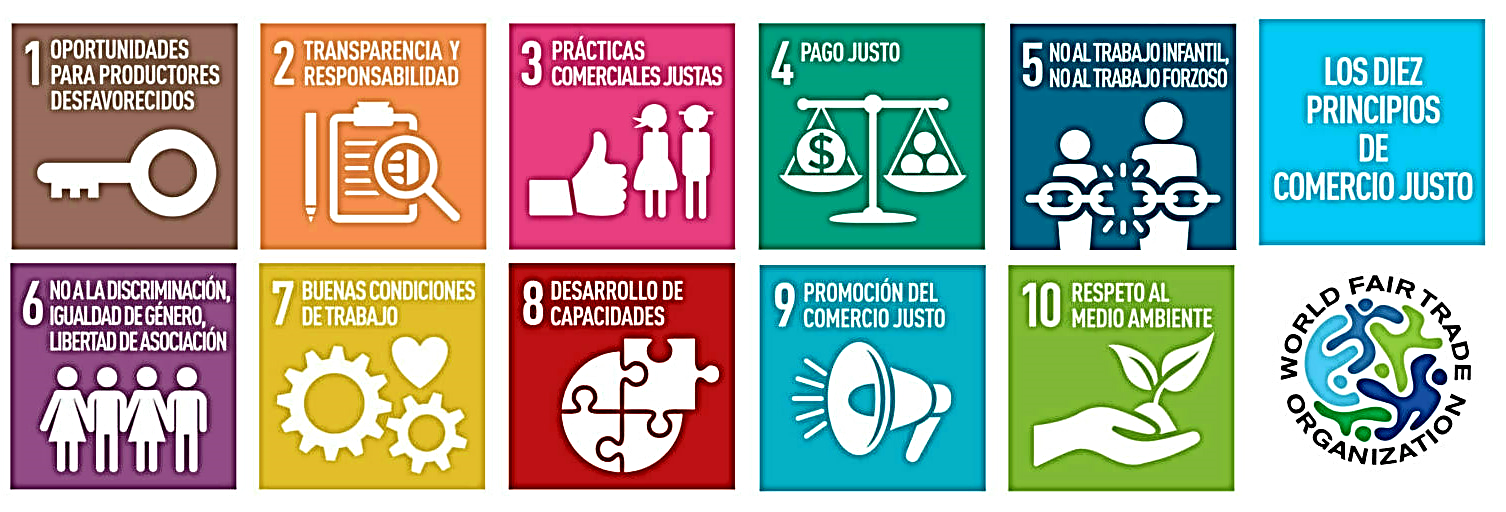 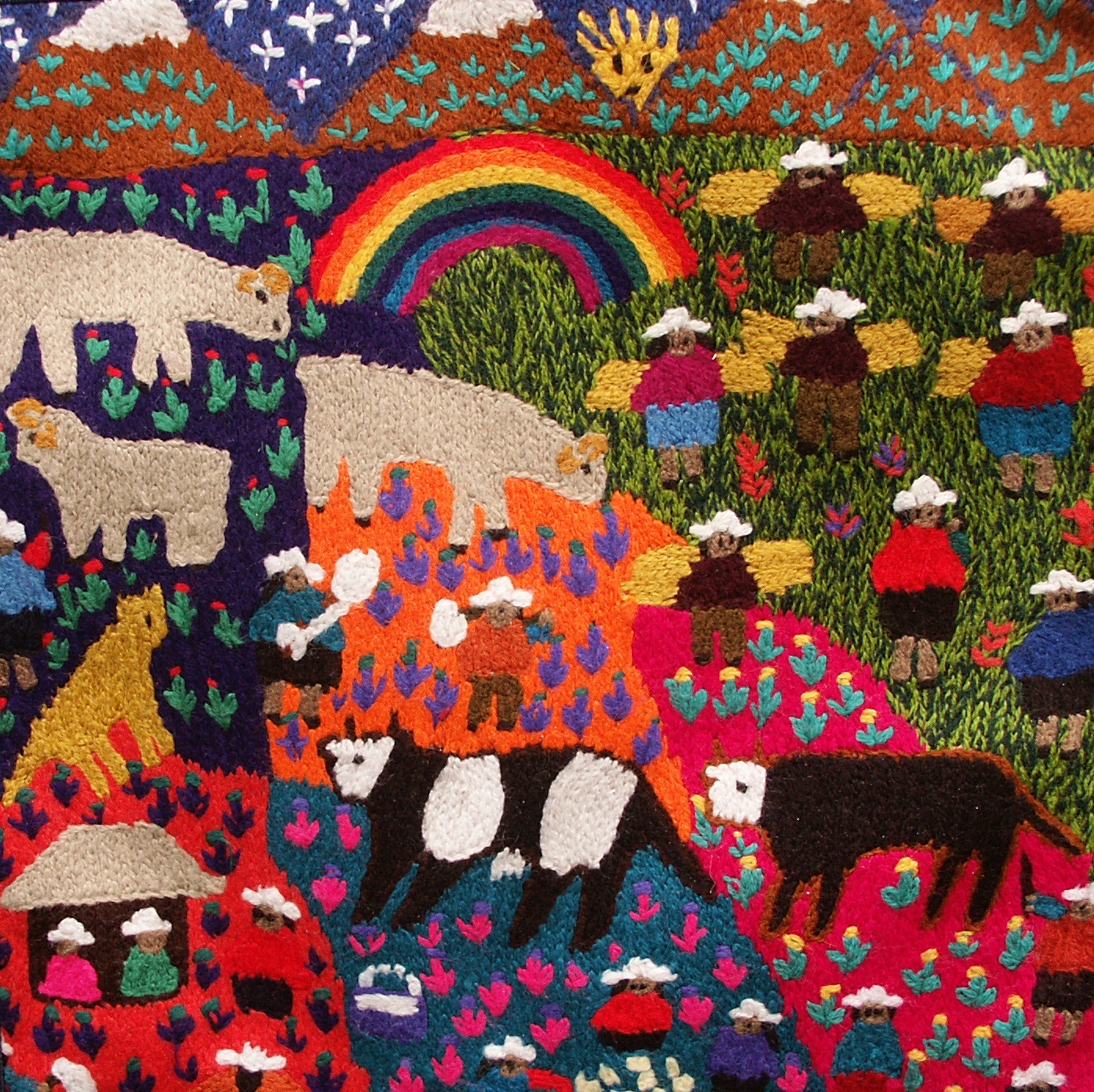 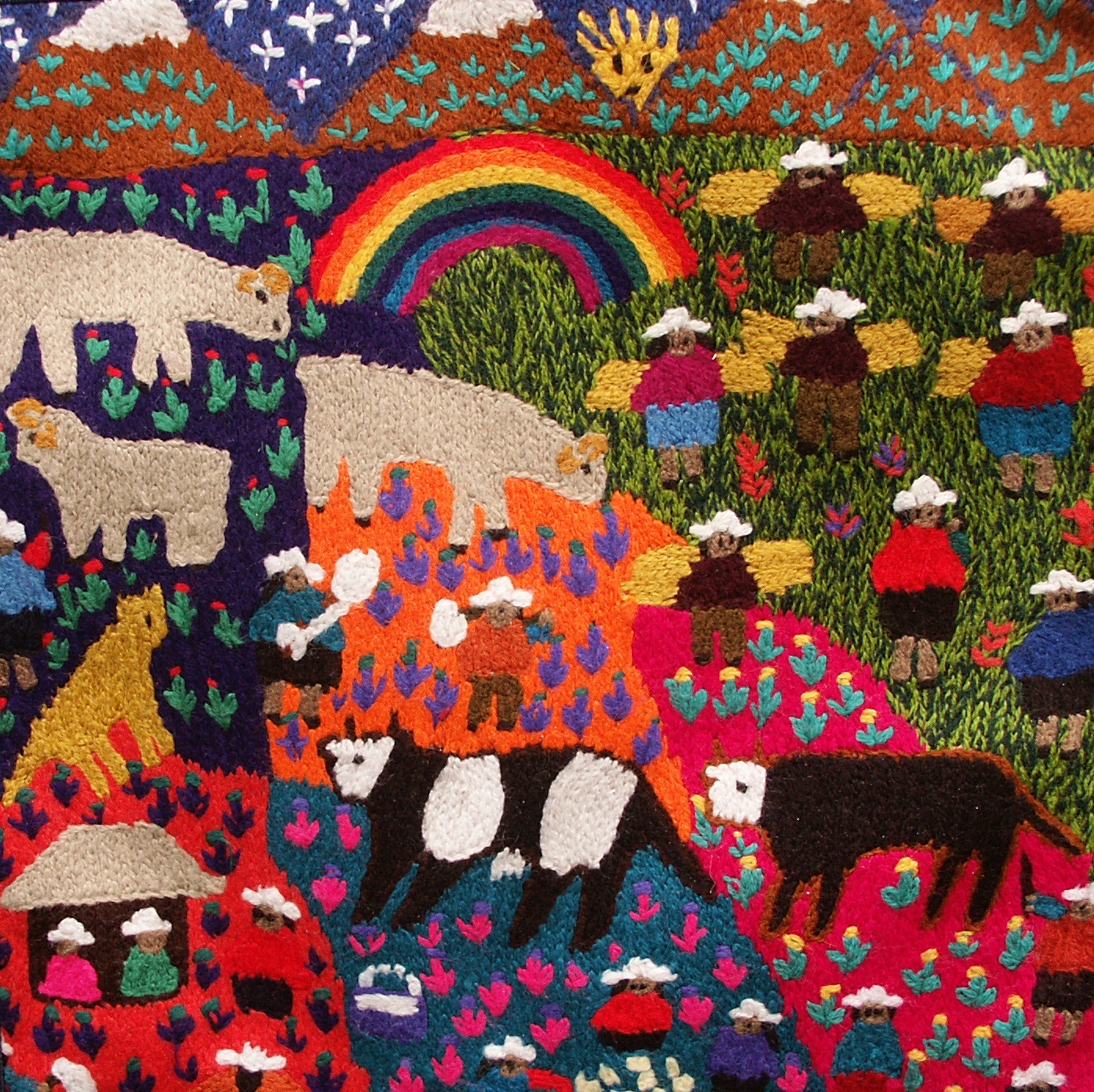 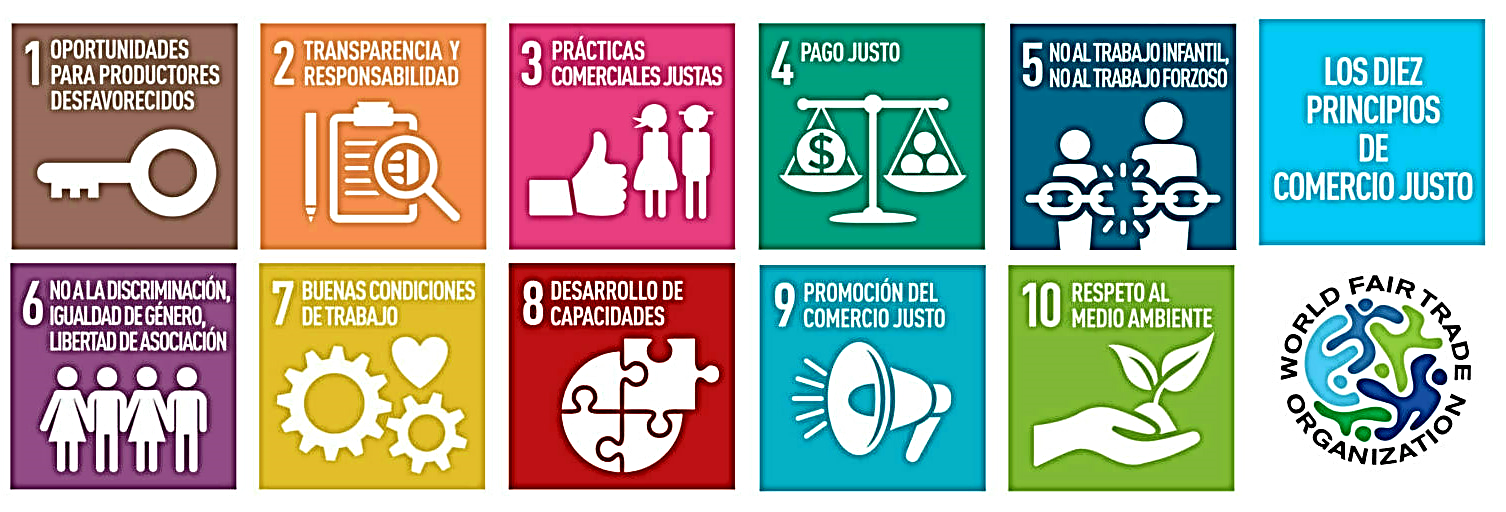 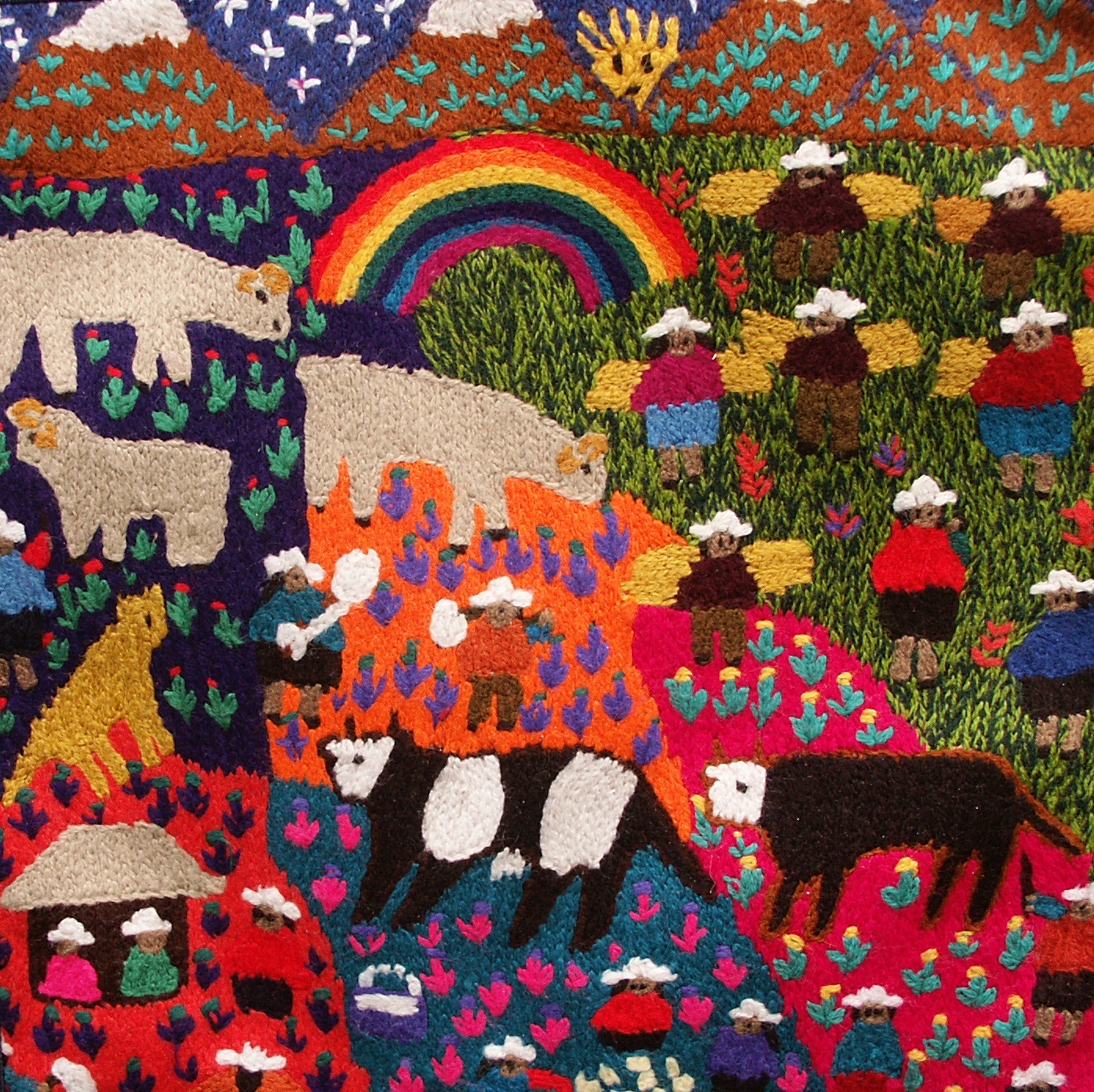 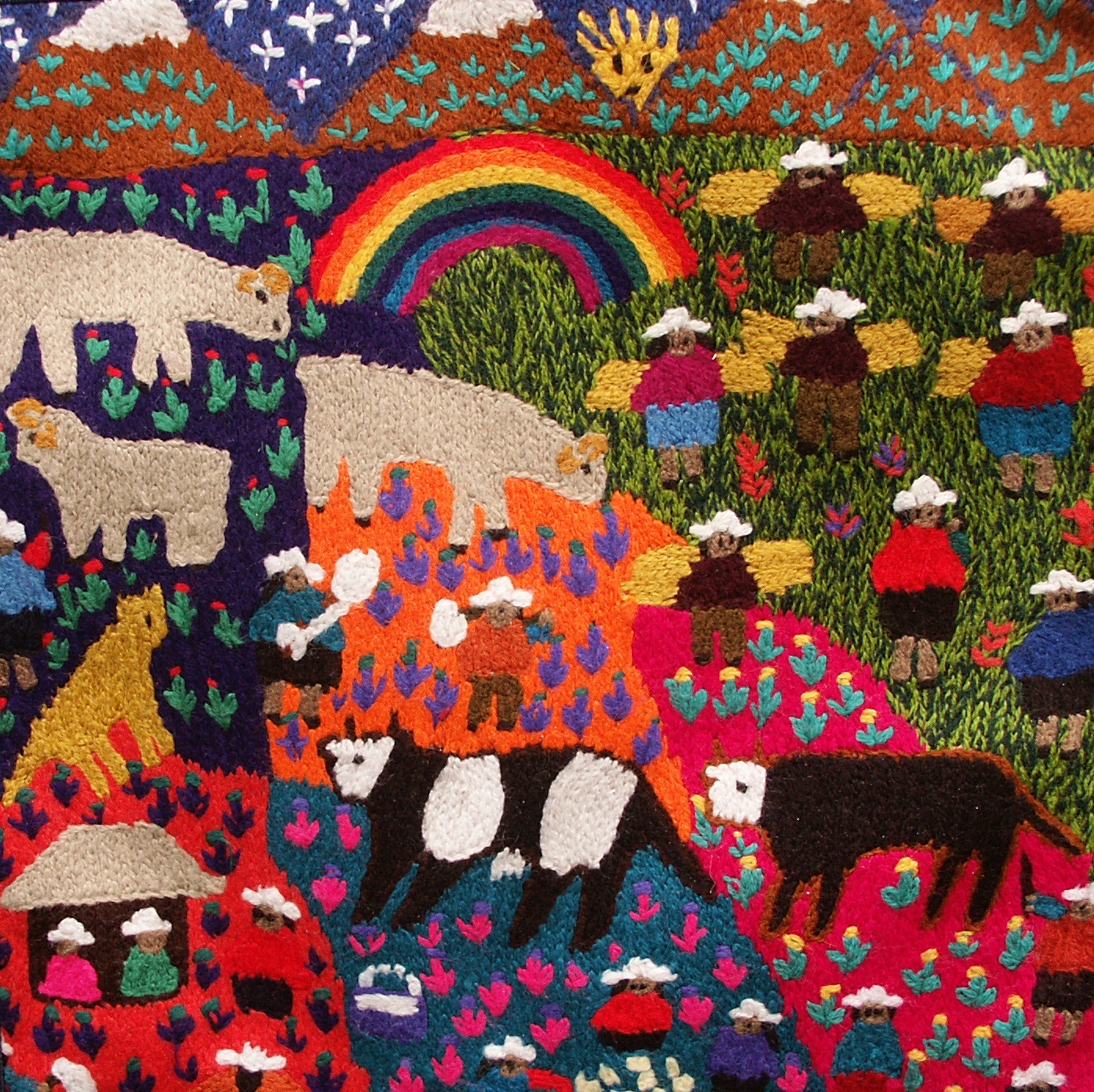 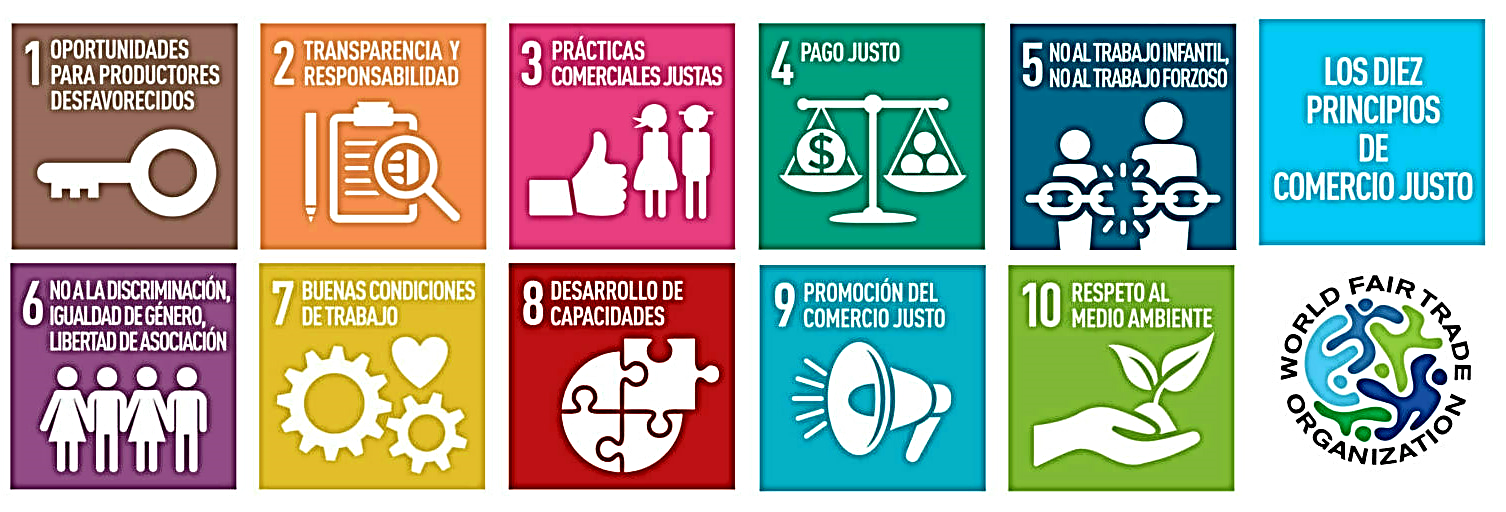 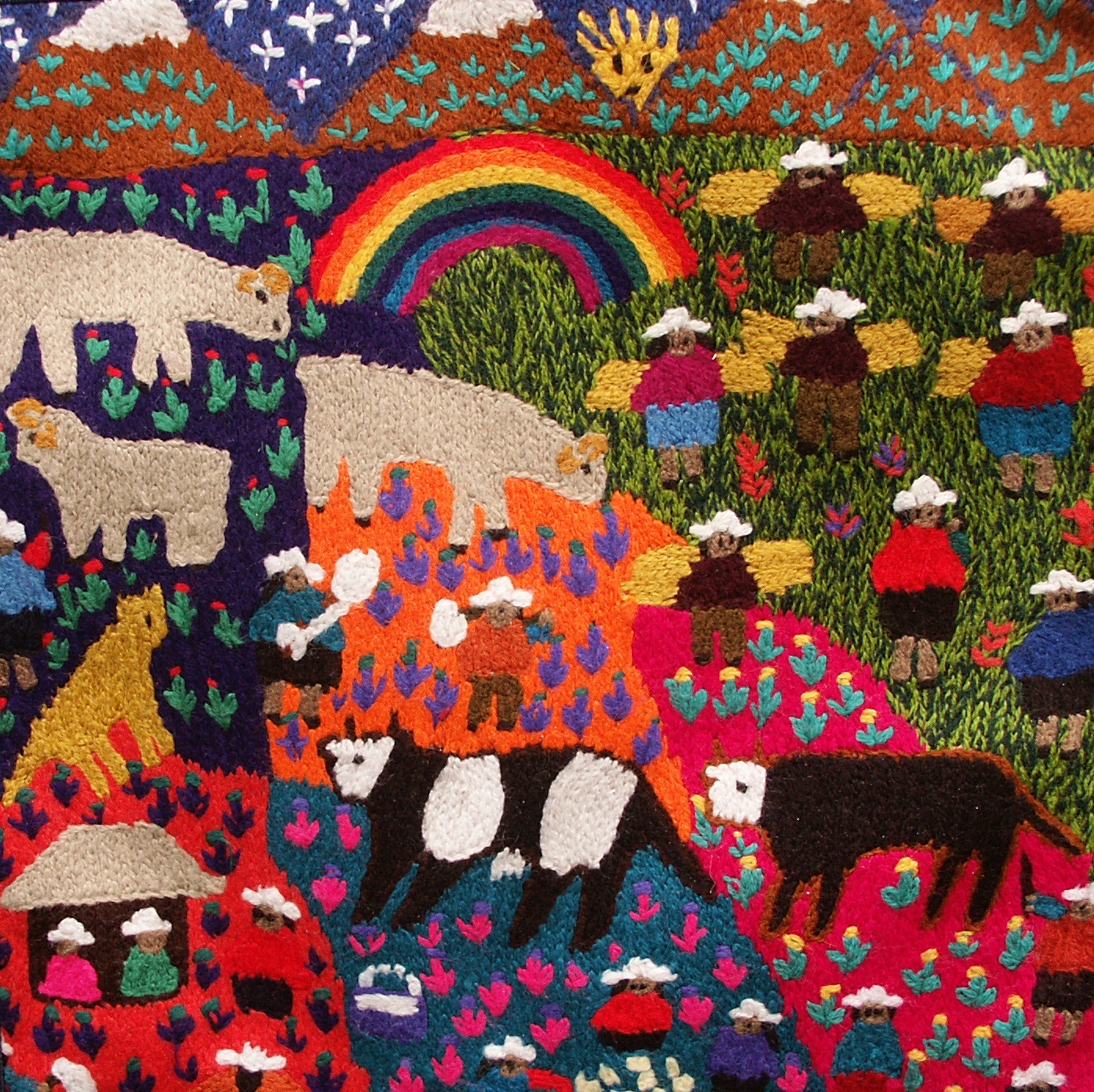 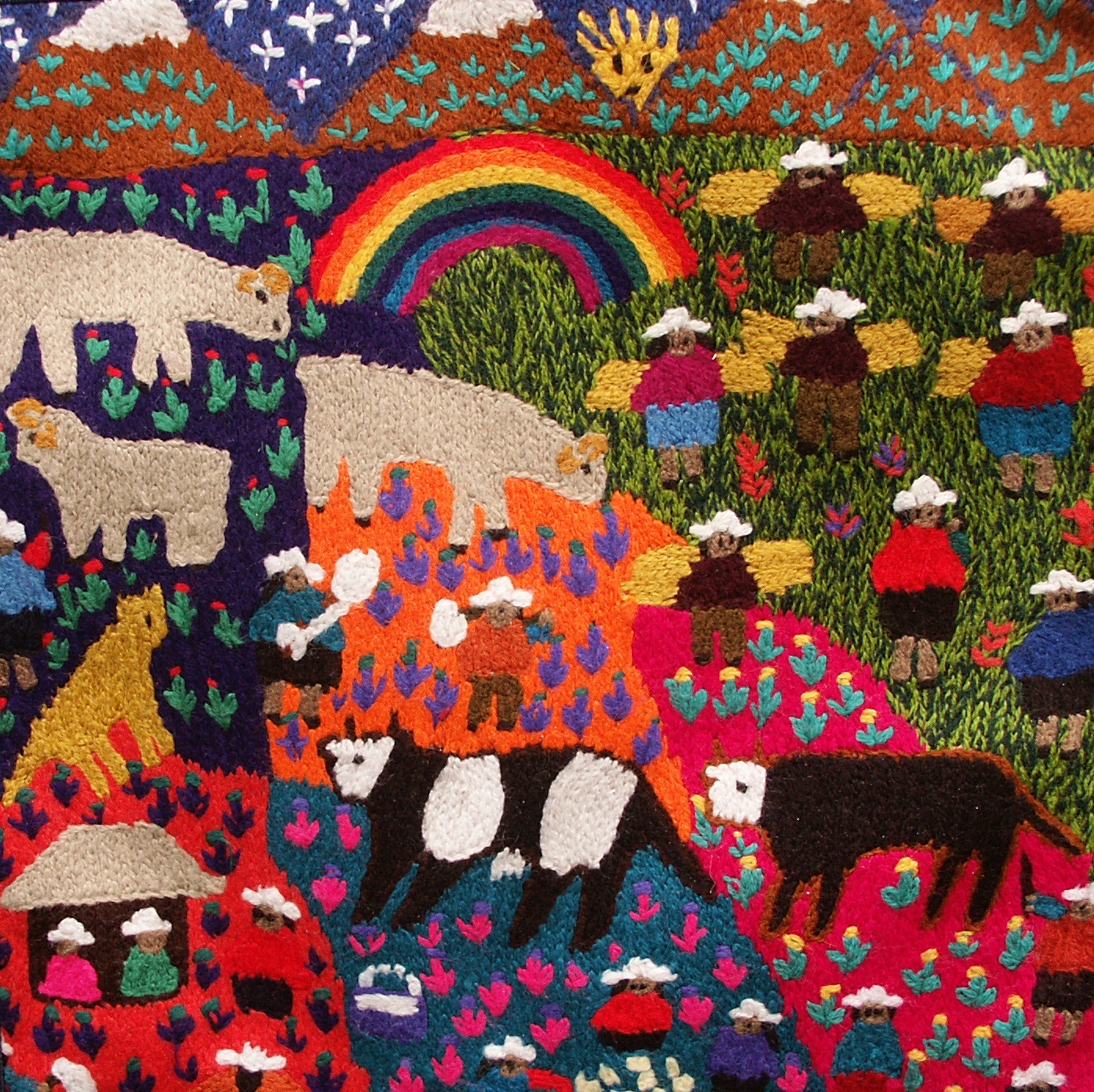 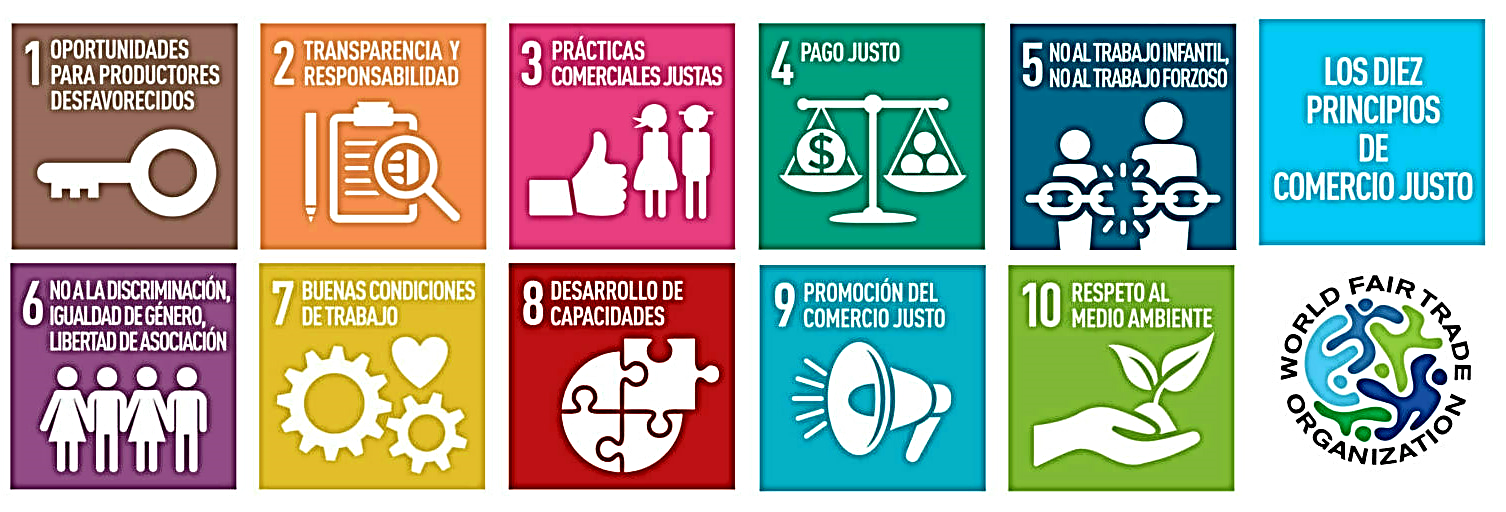 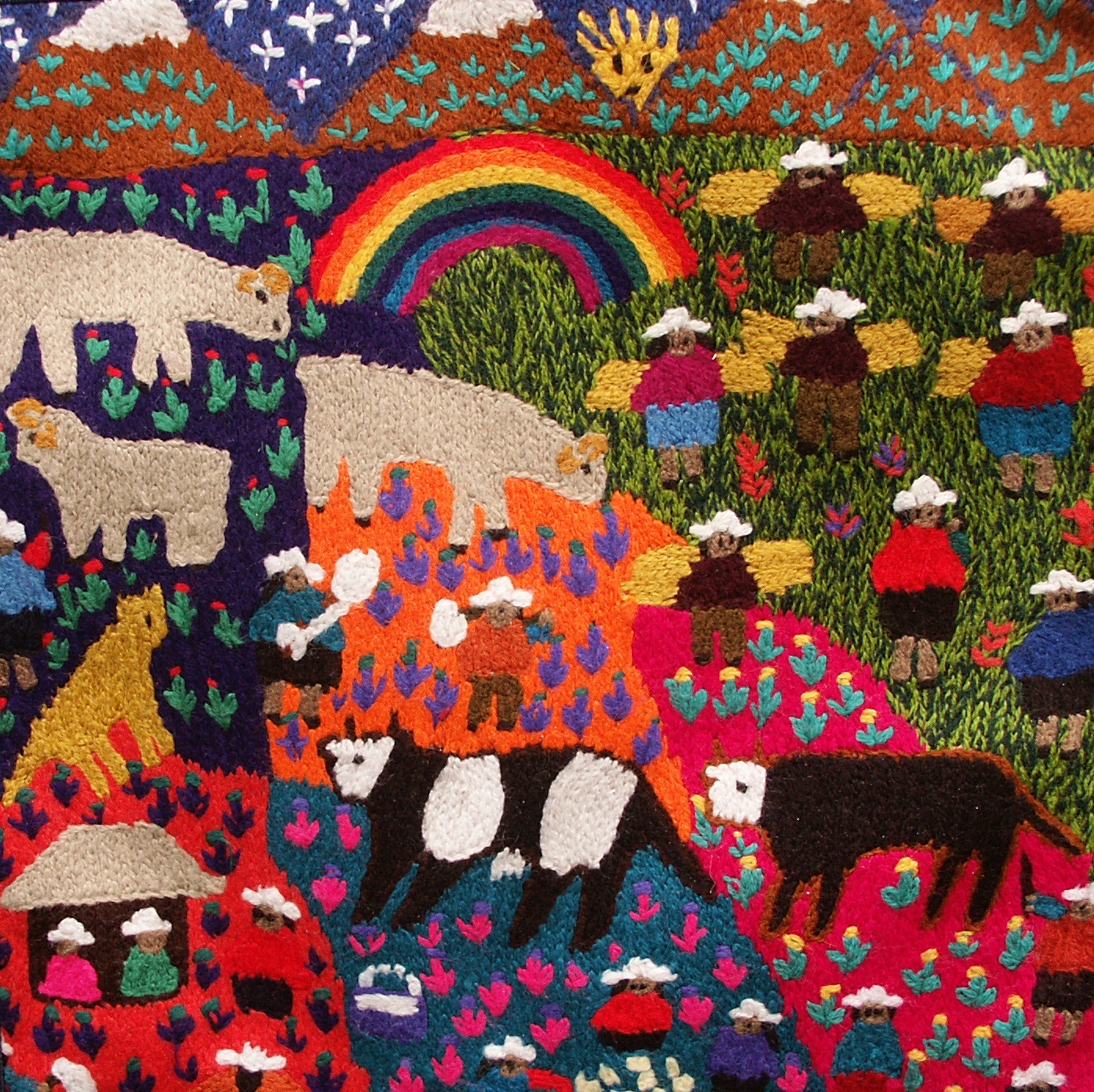 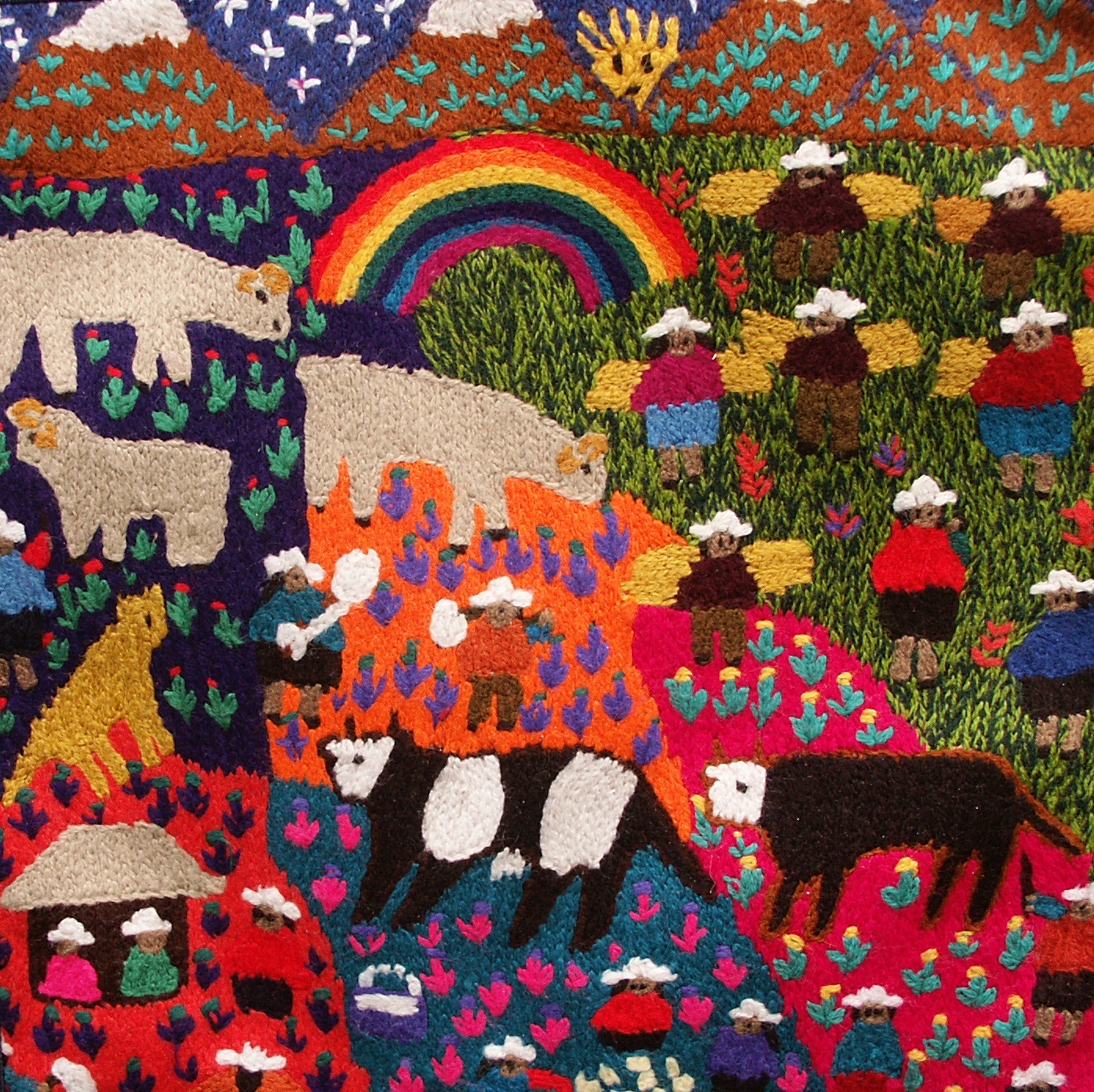 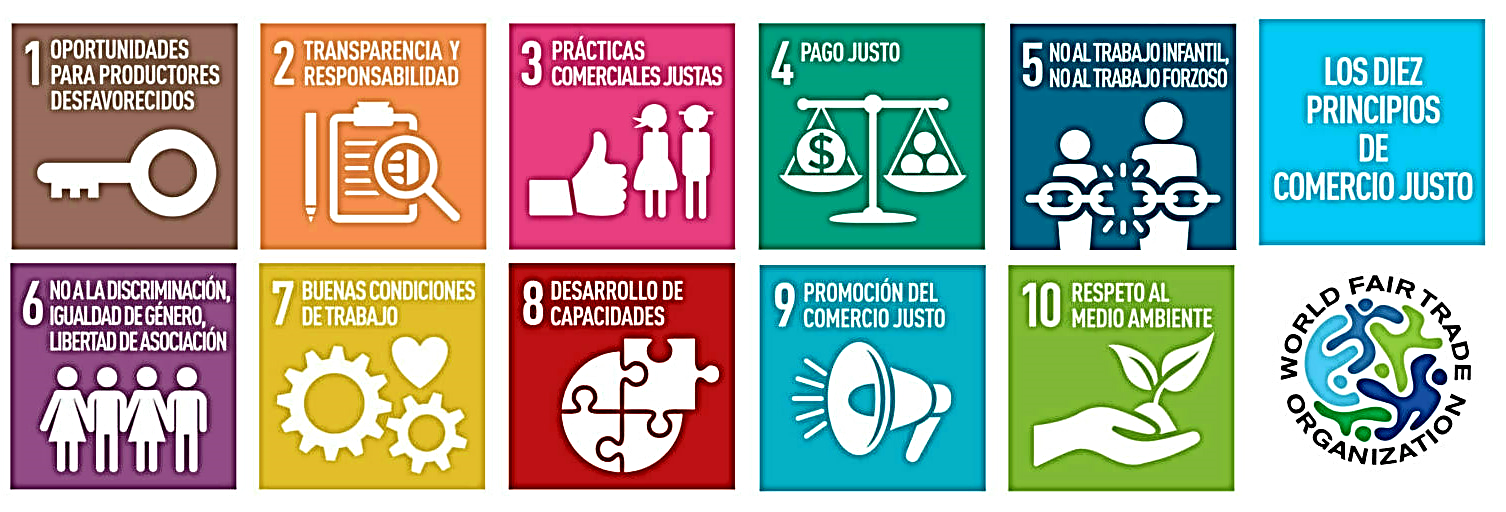 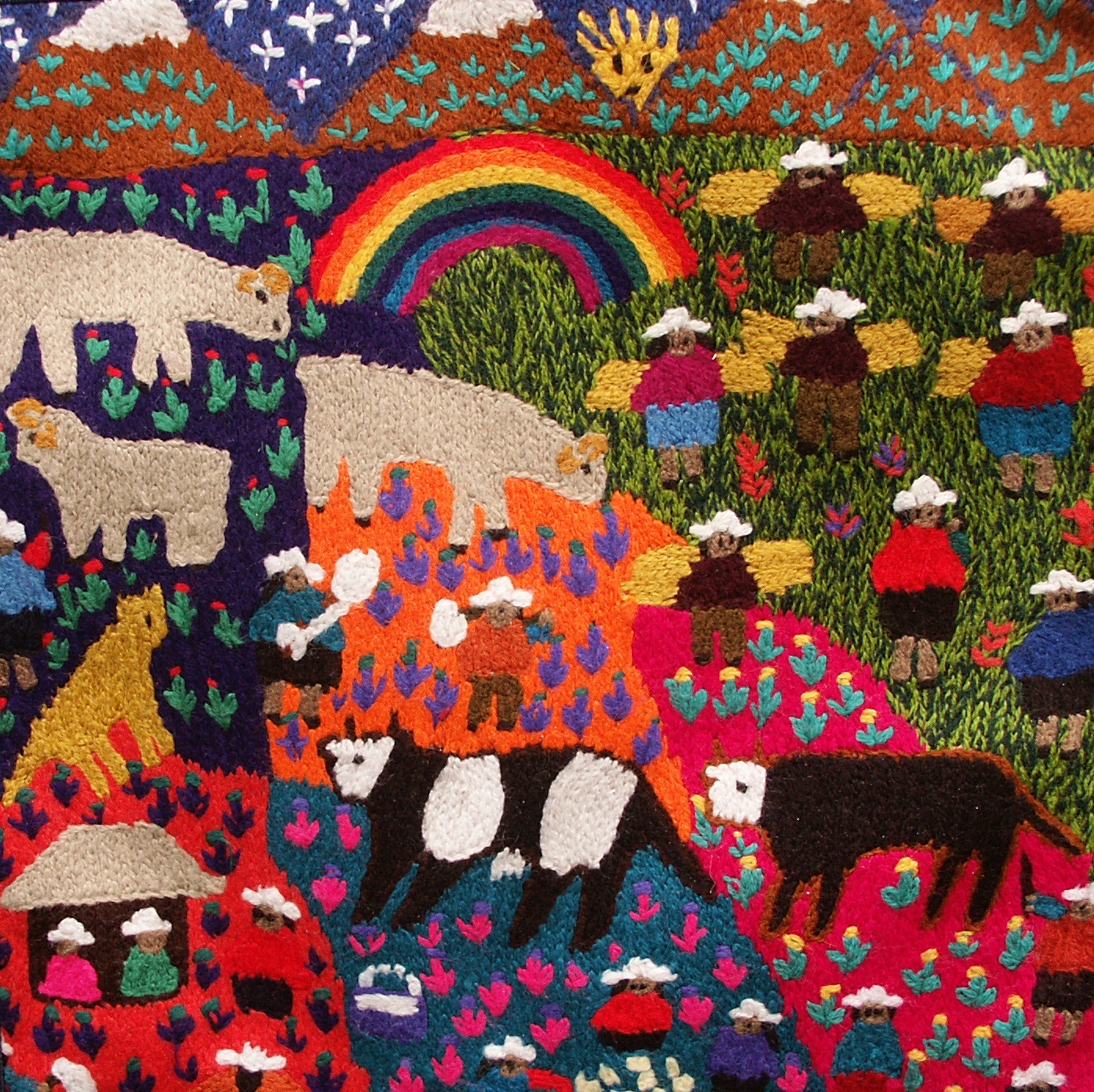 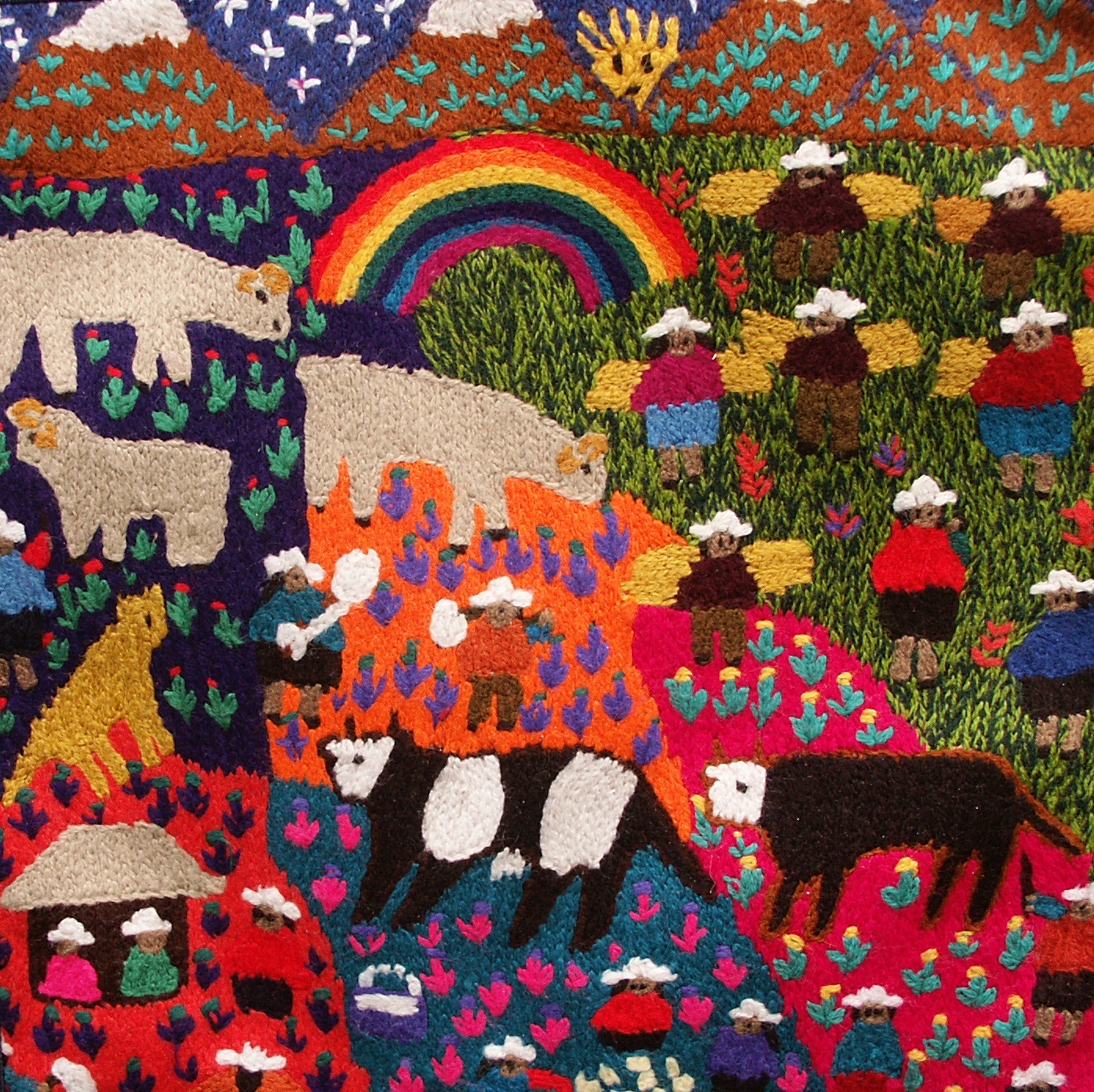 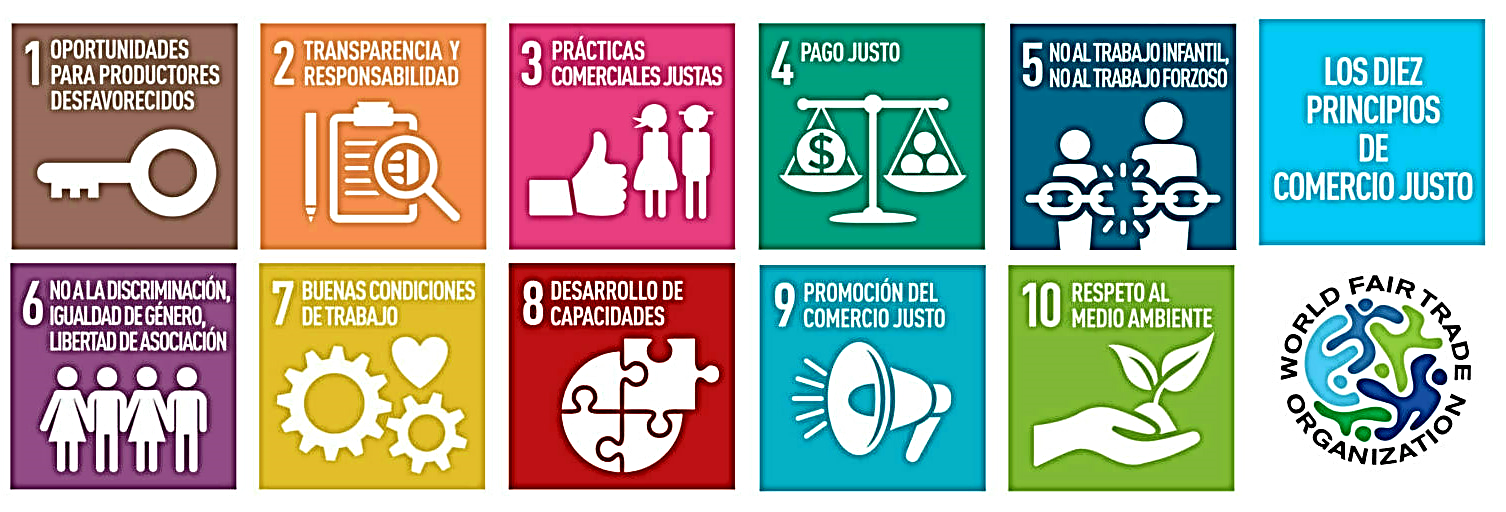 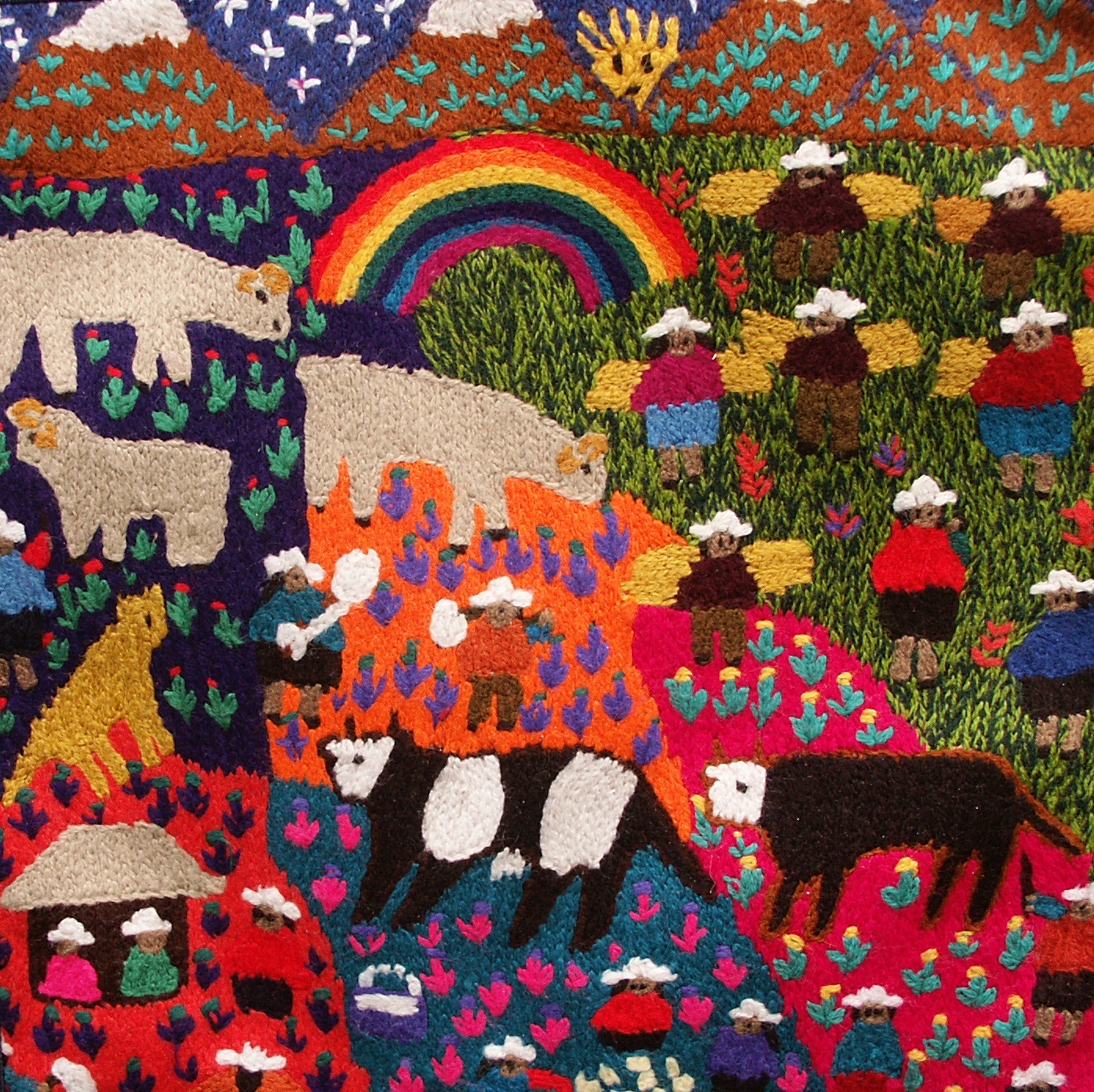 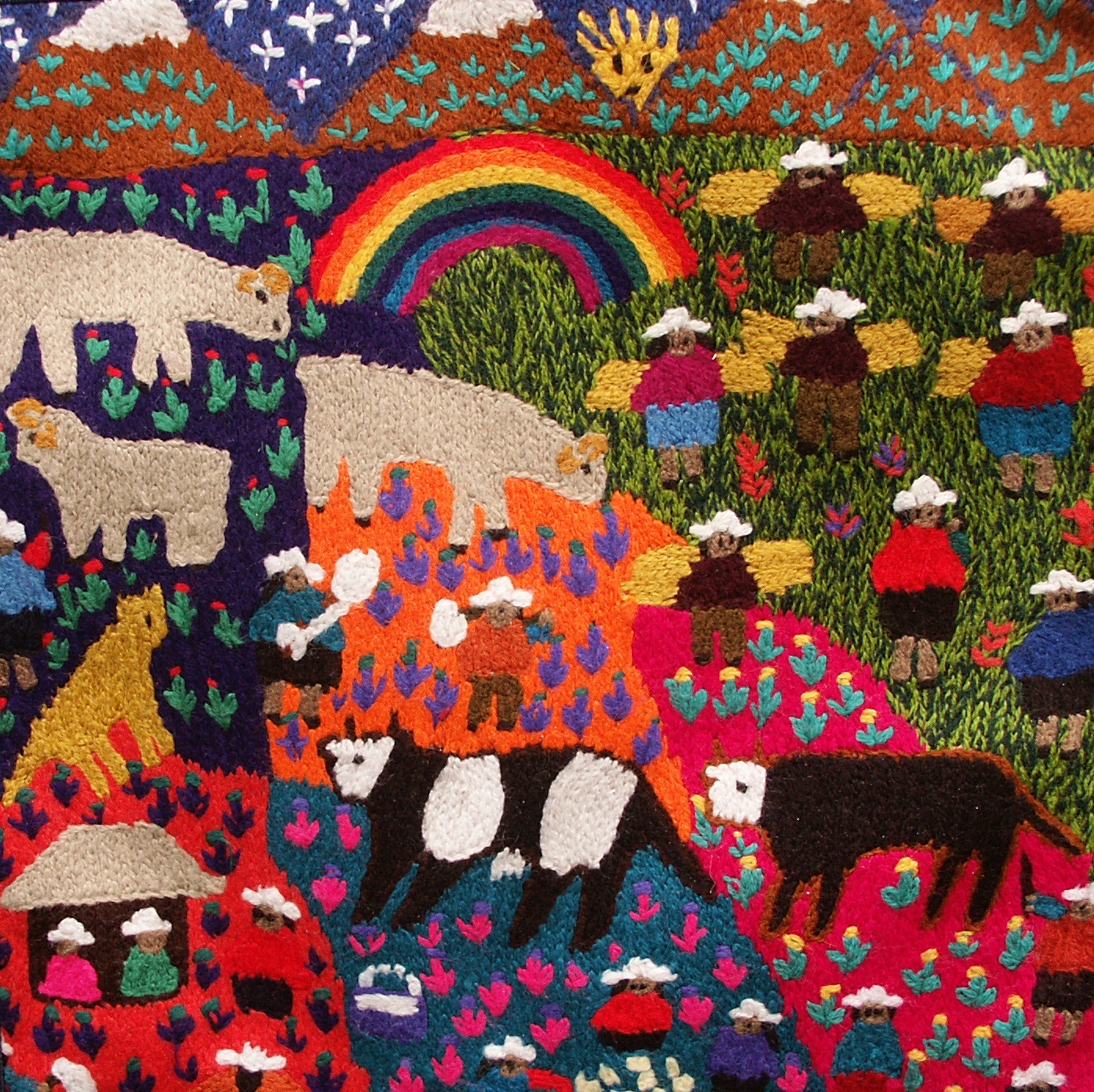 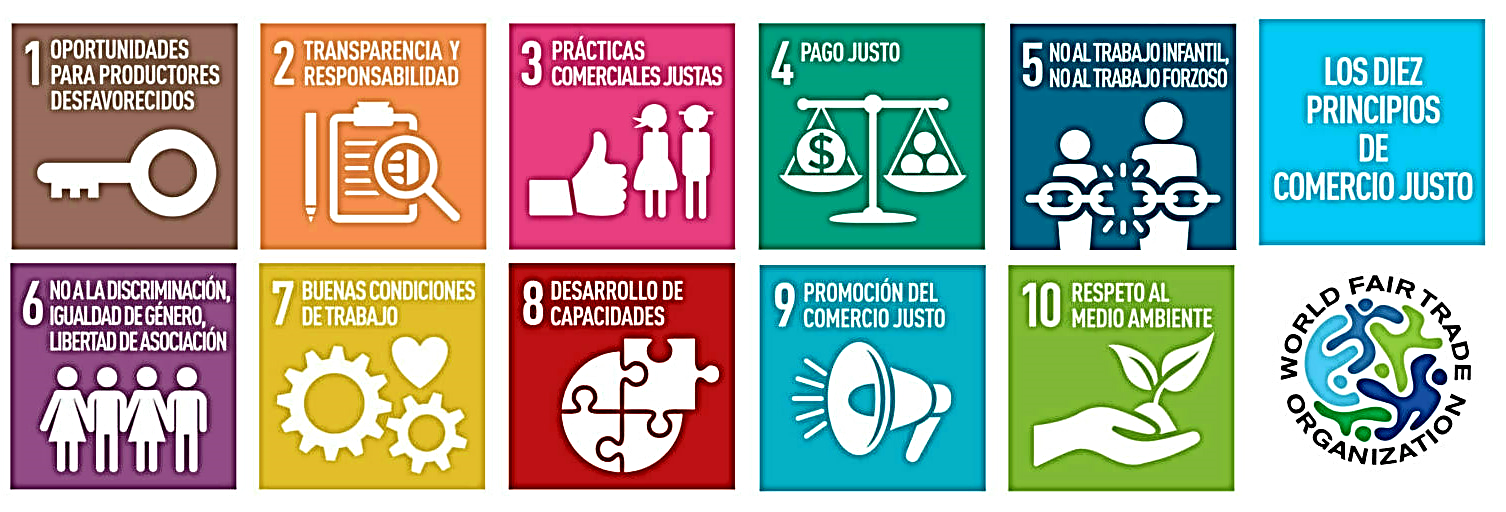 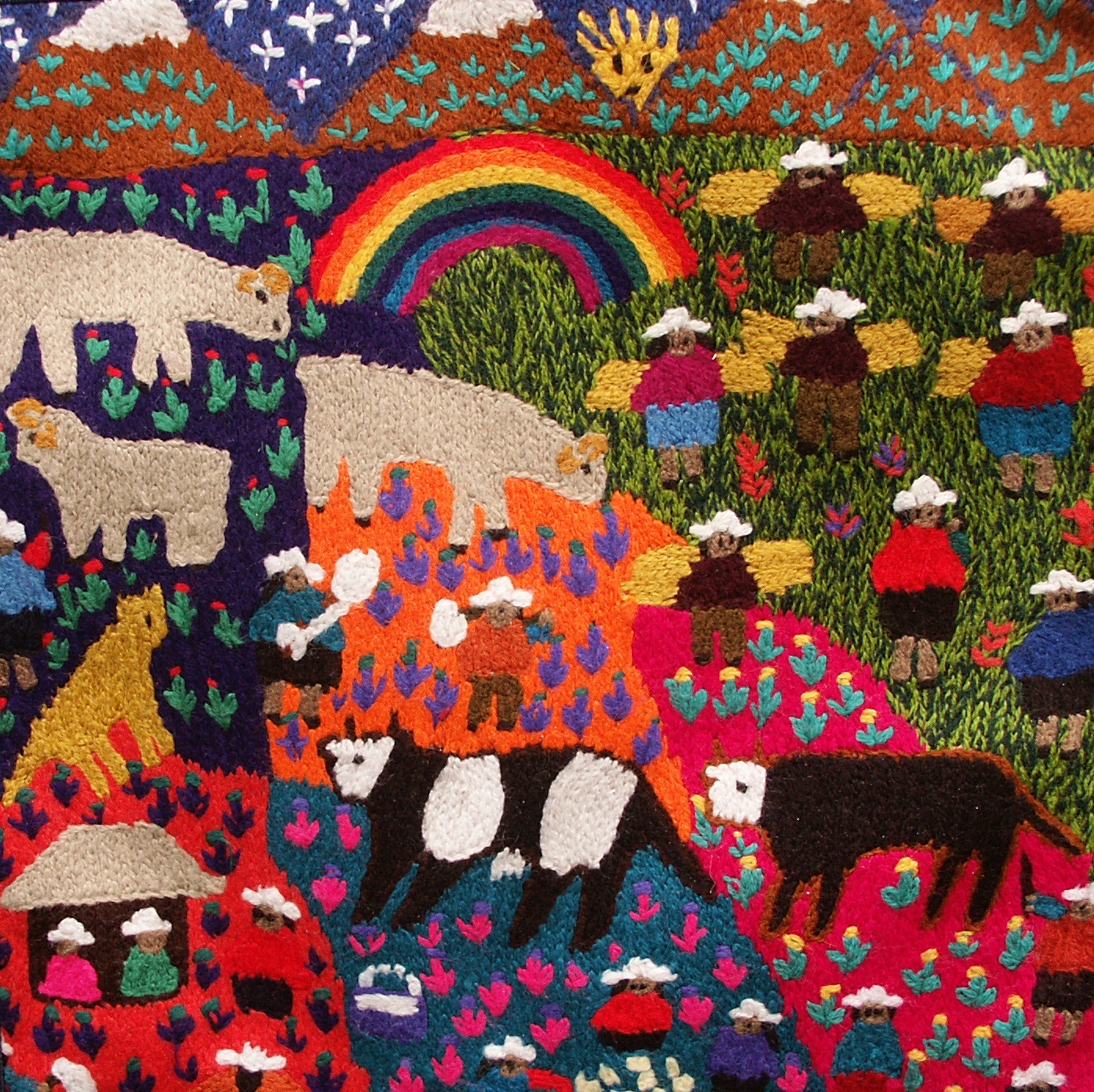 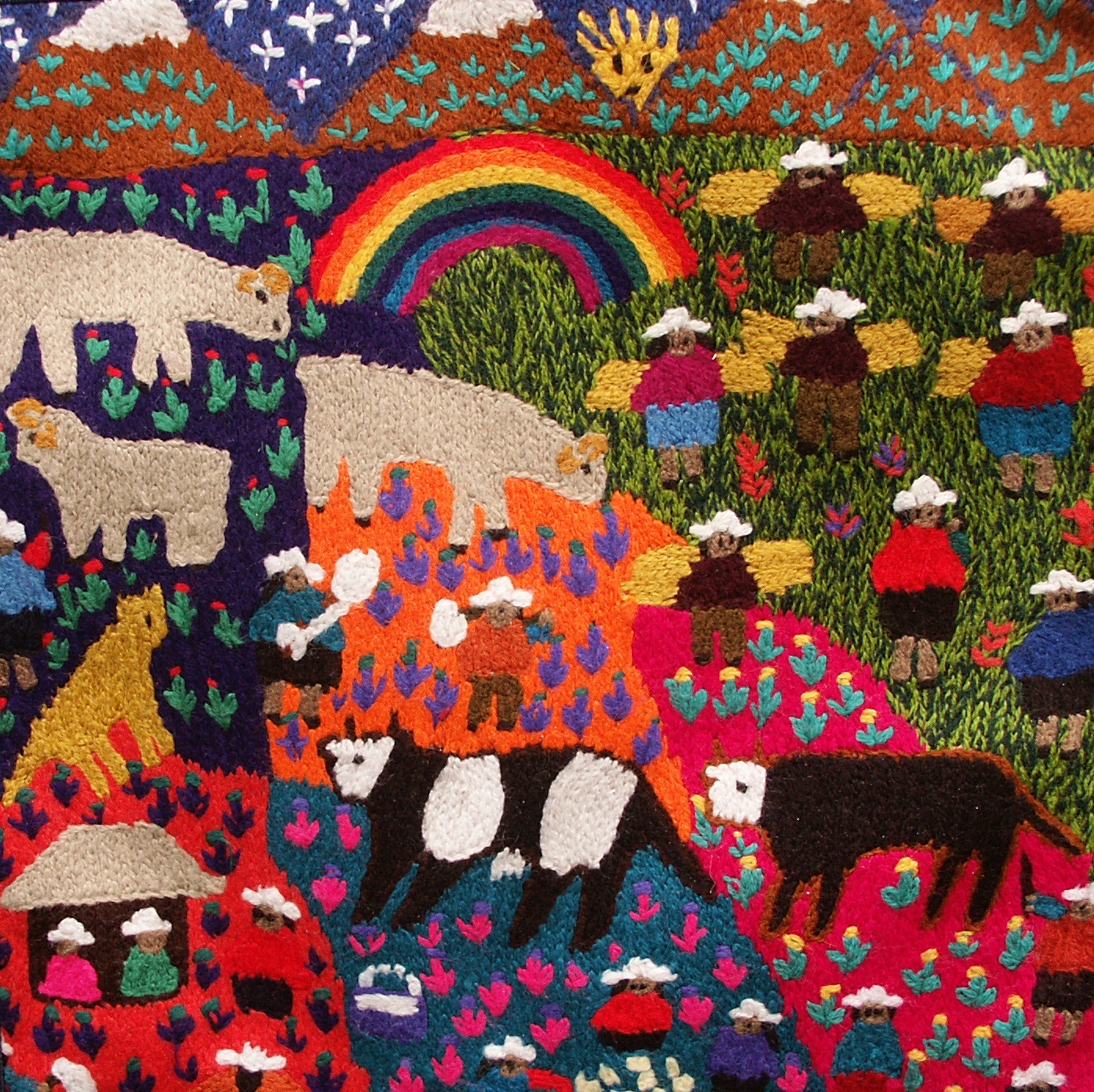 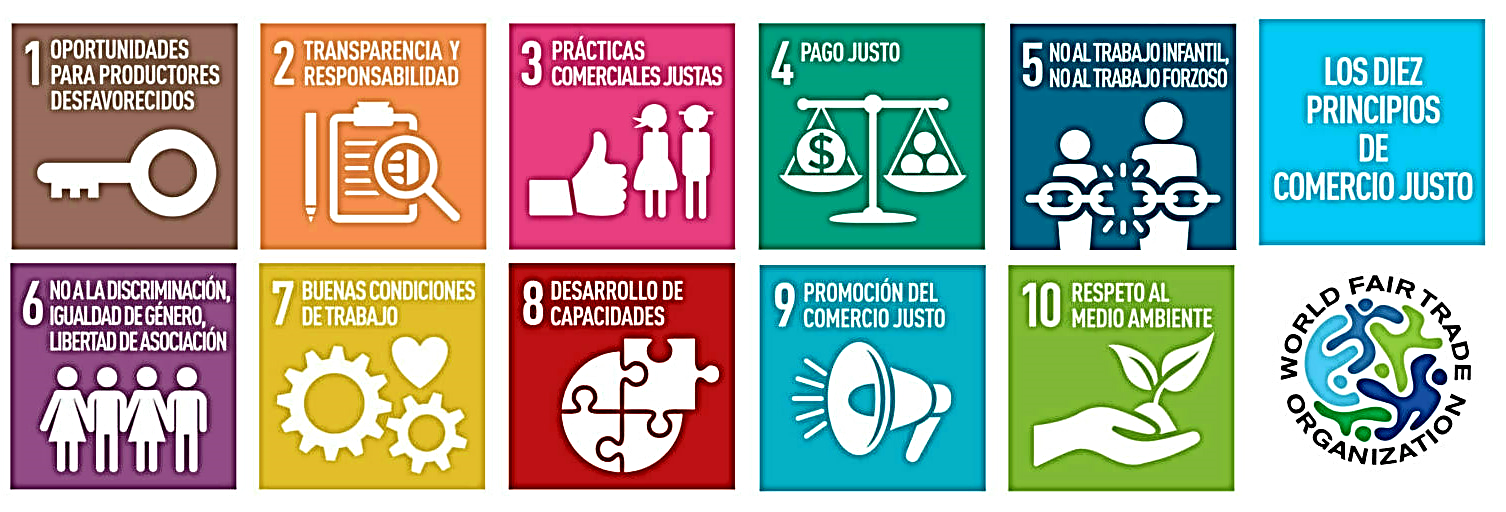 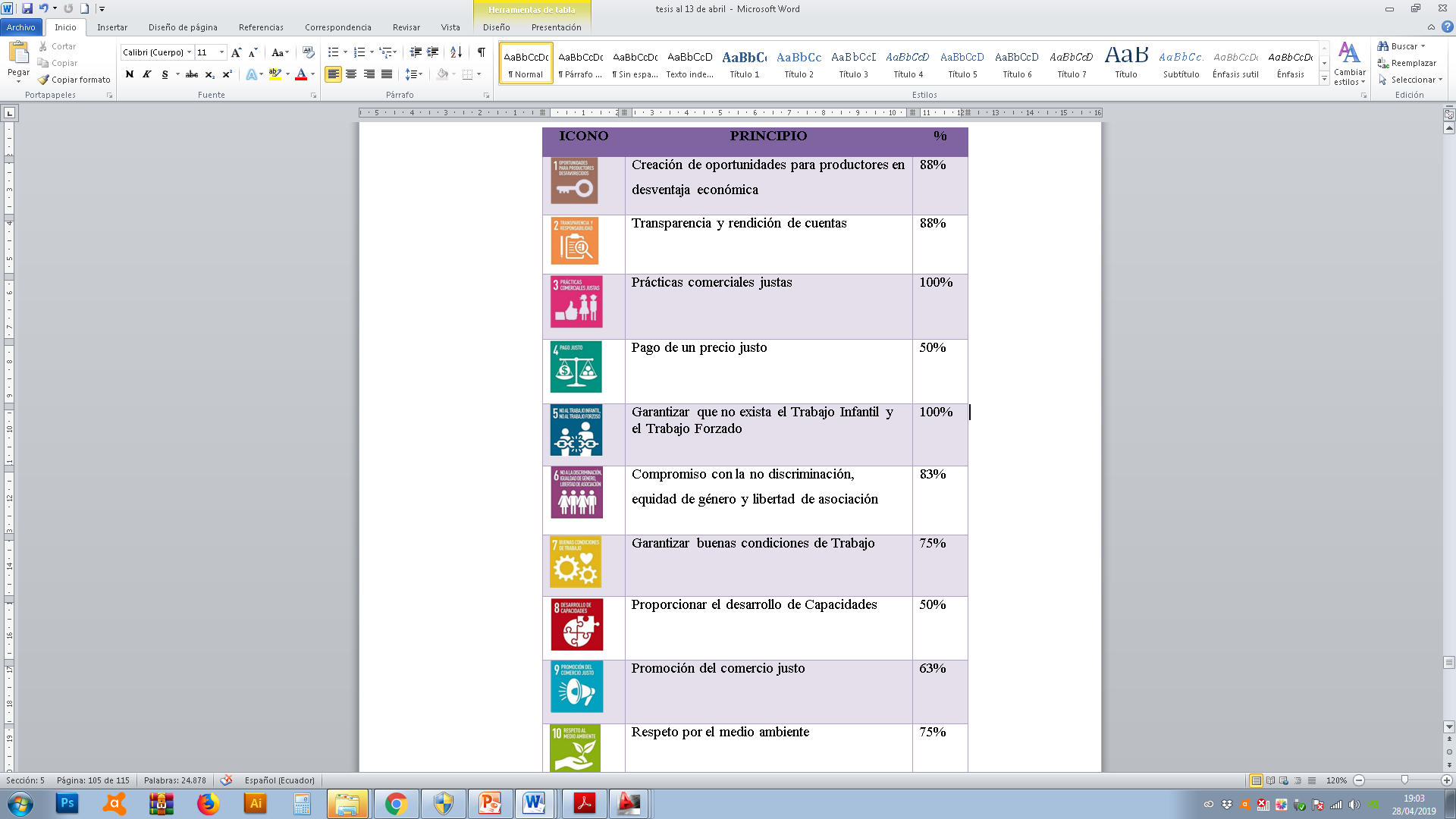 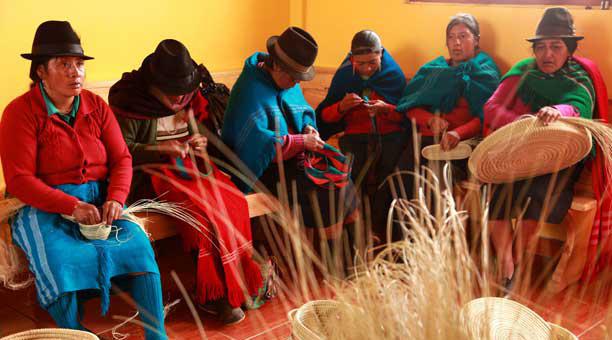 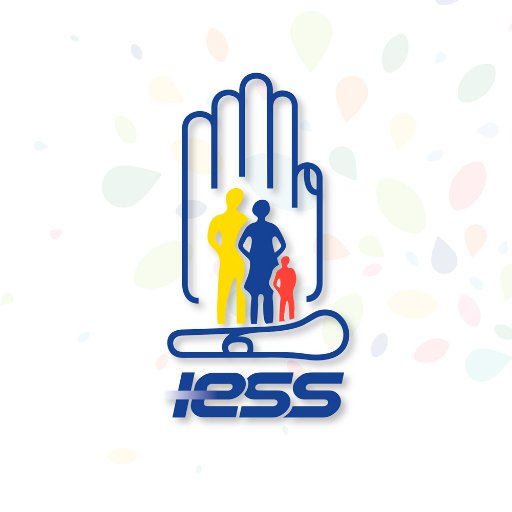 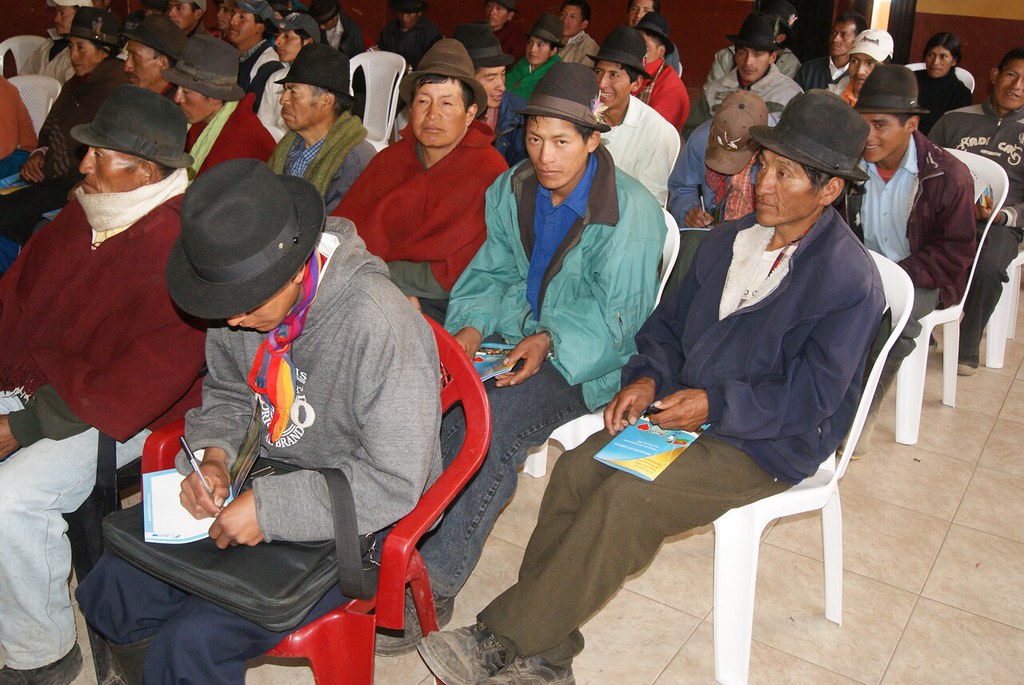 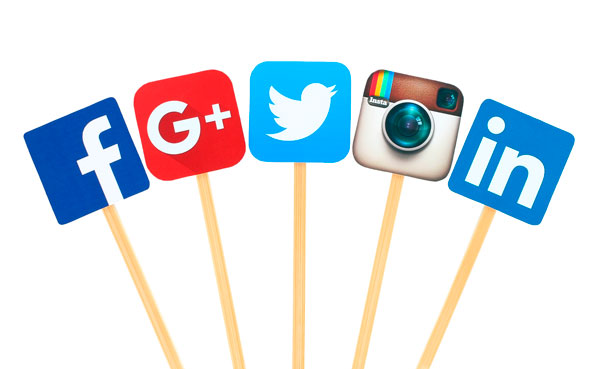 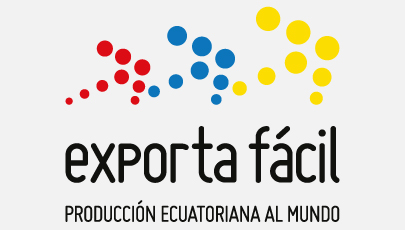 CONCLUSIONES Y RECOMENDACIONES
GRACIAS